Măng Non
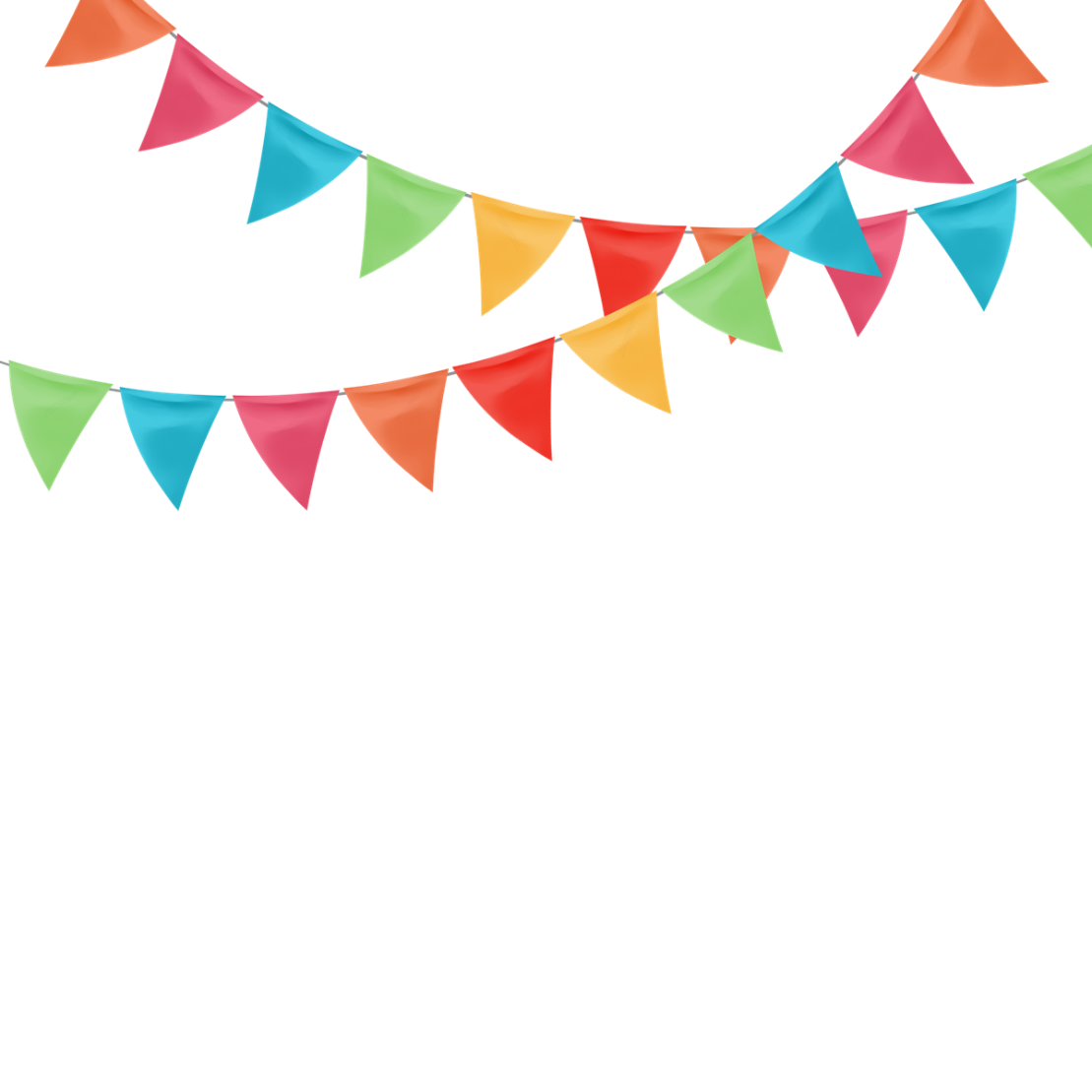 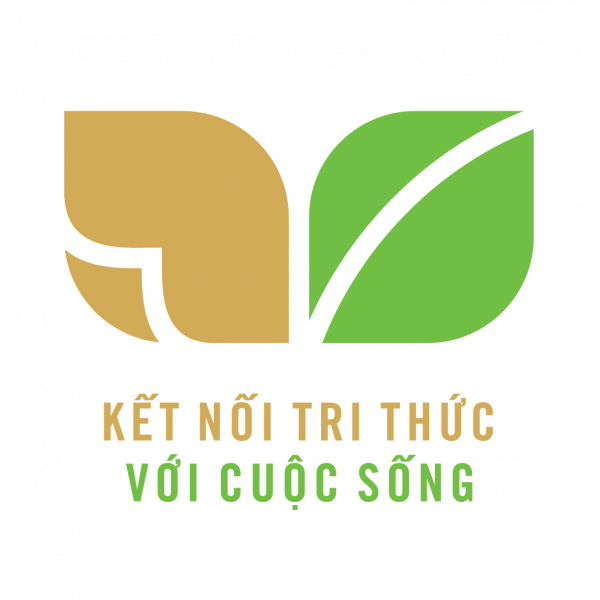 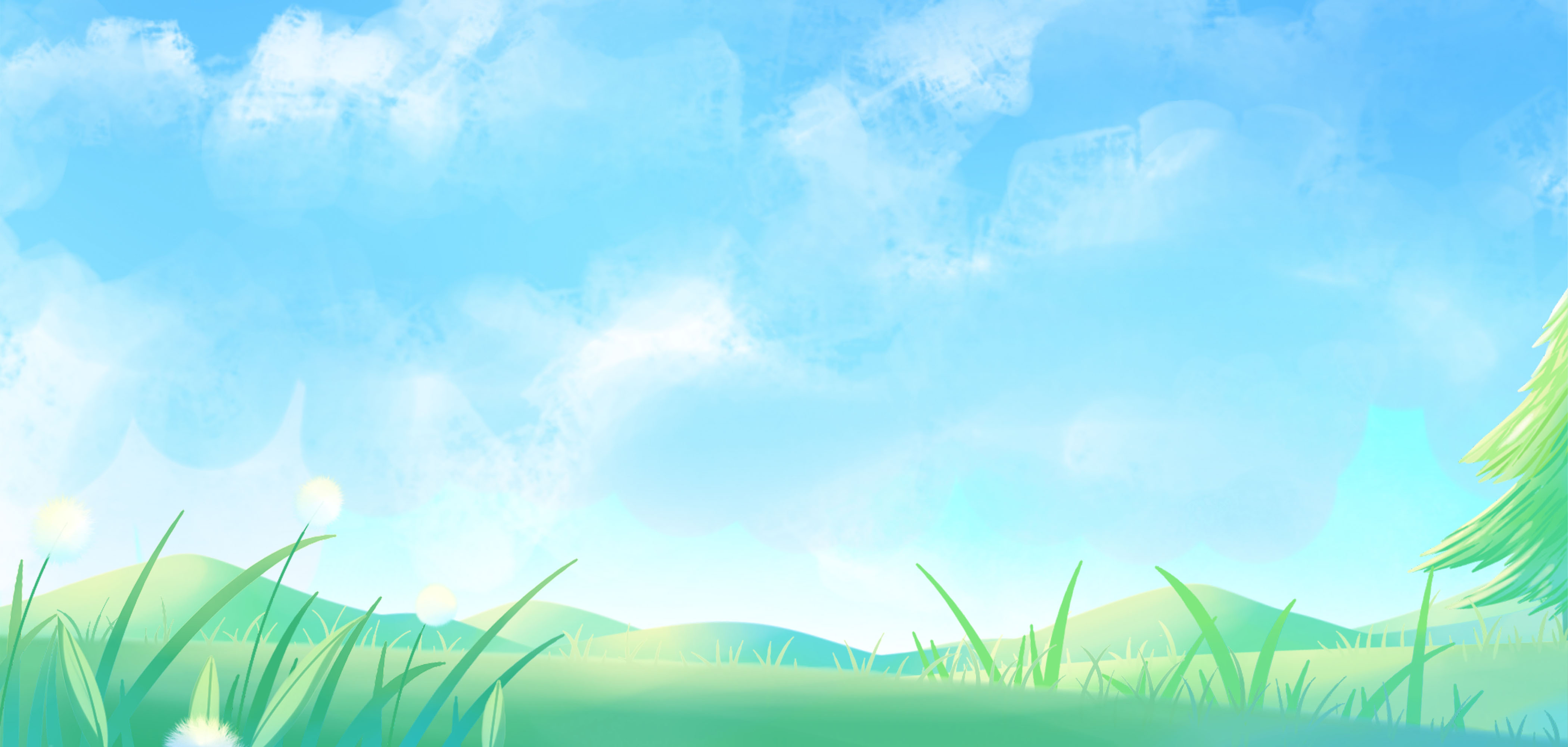 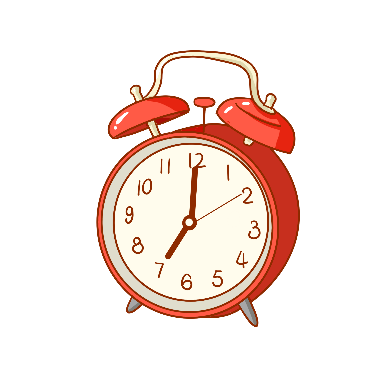 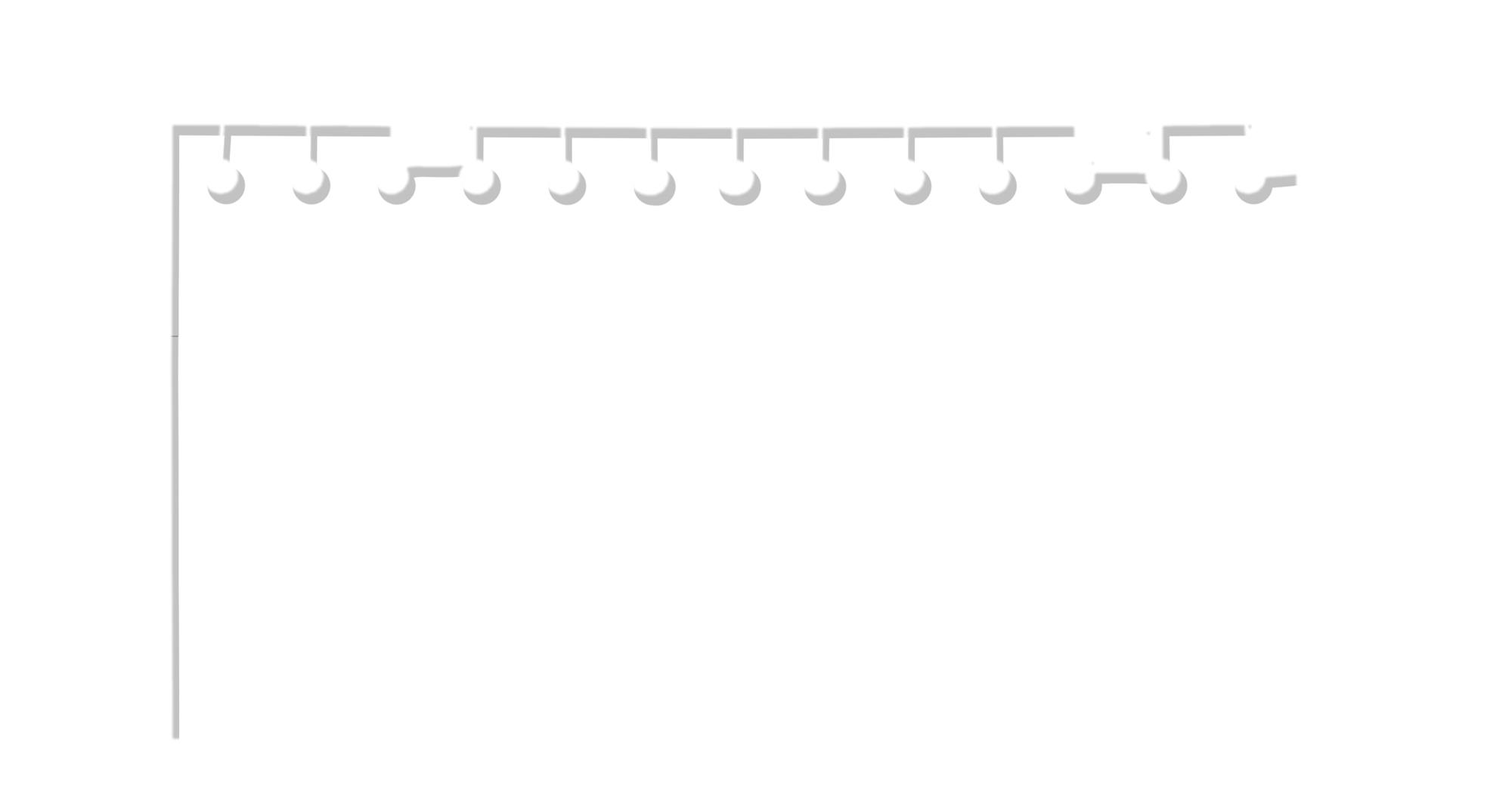 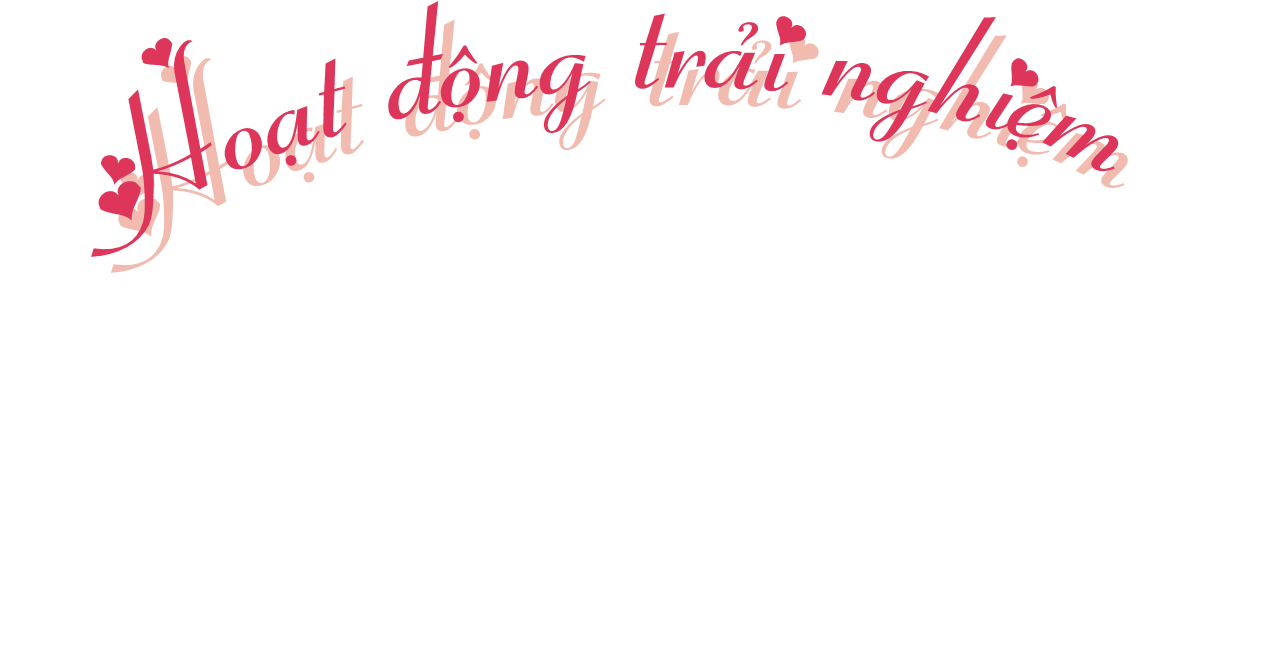 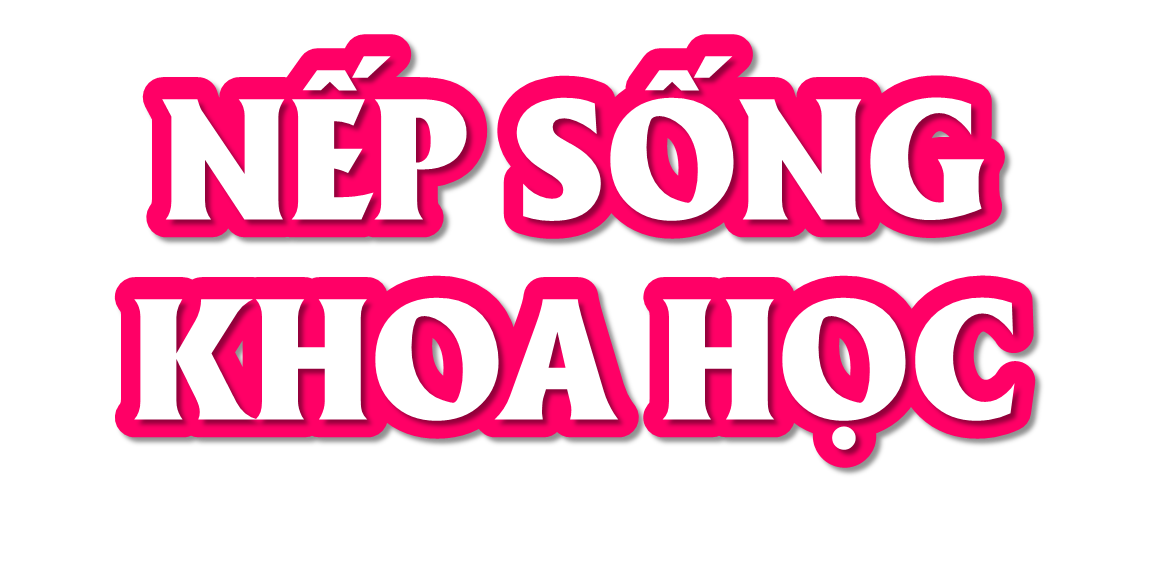 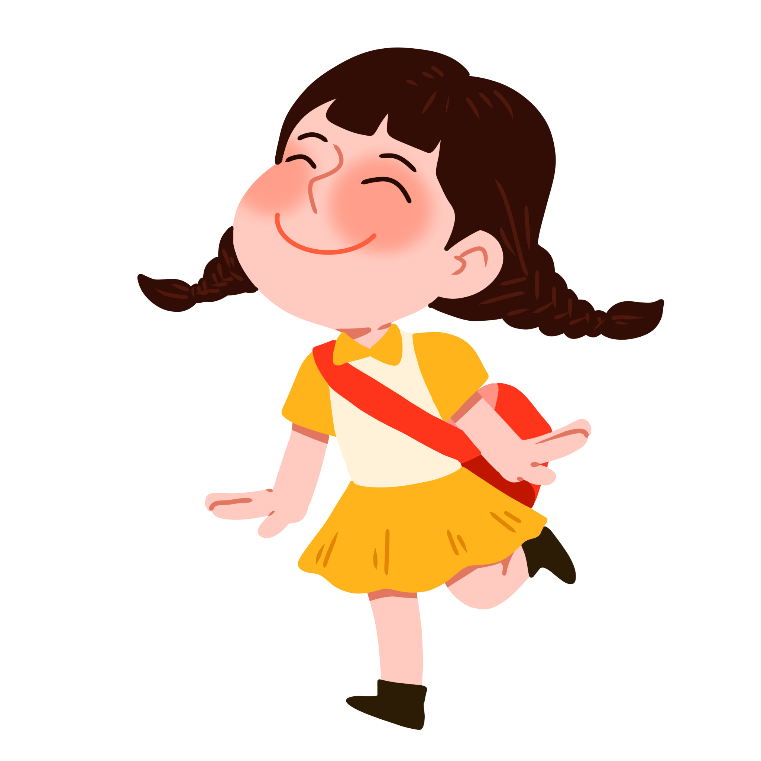 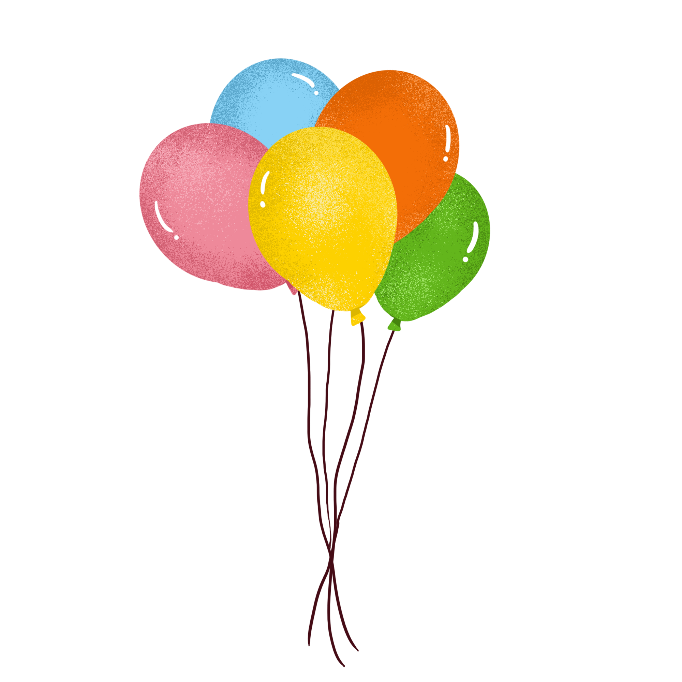 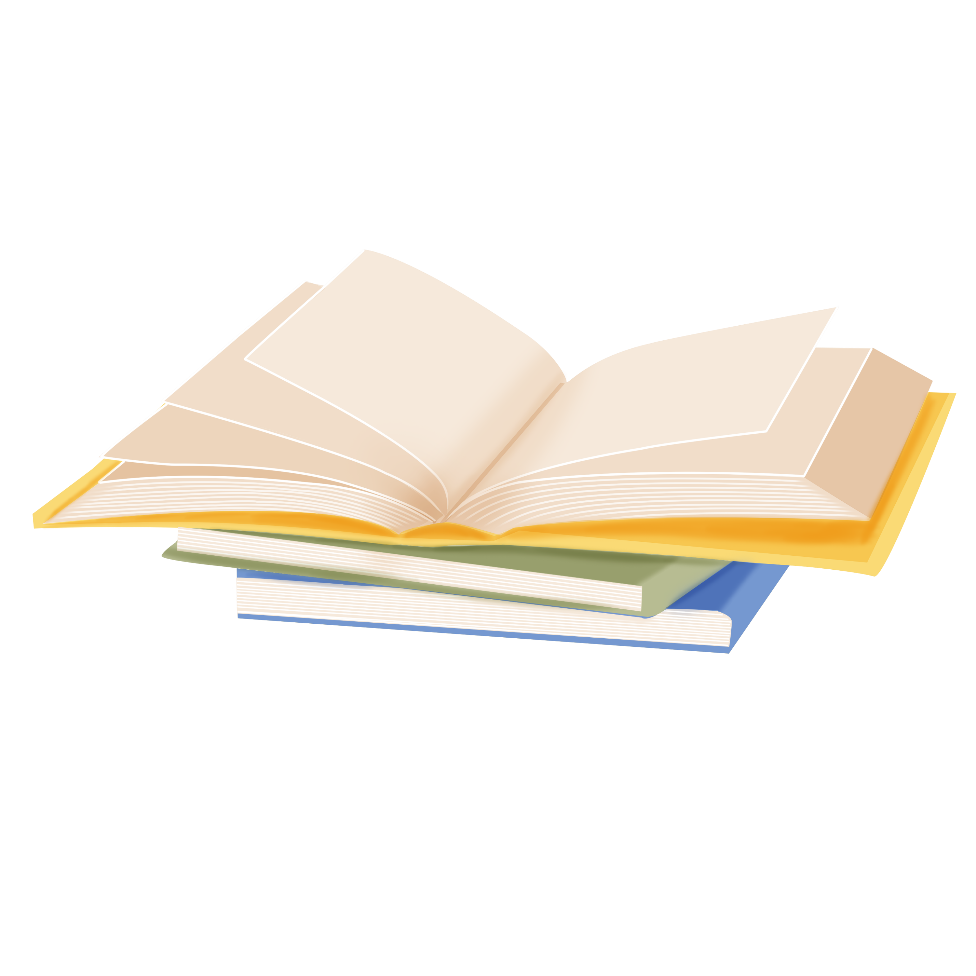 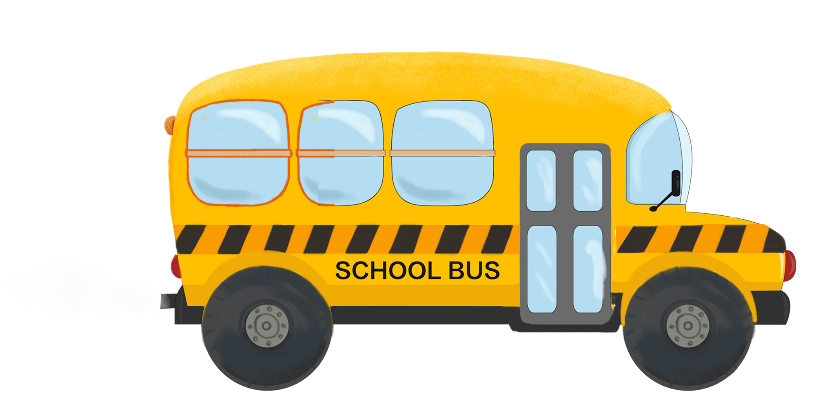 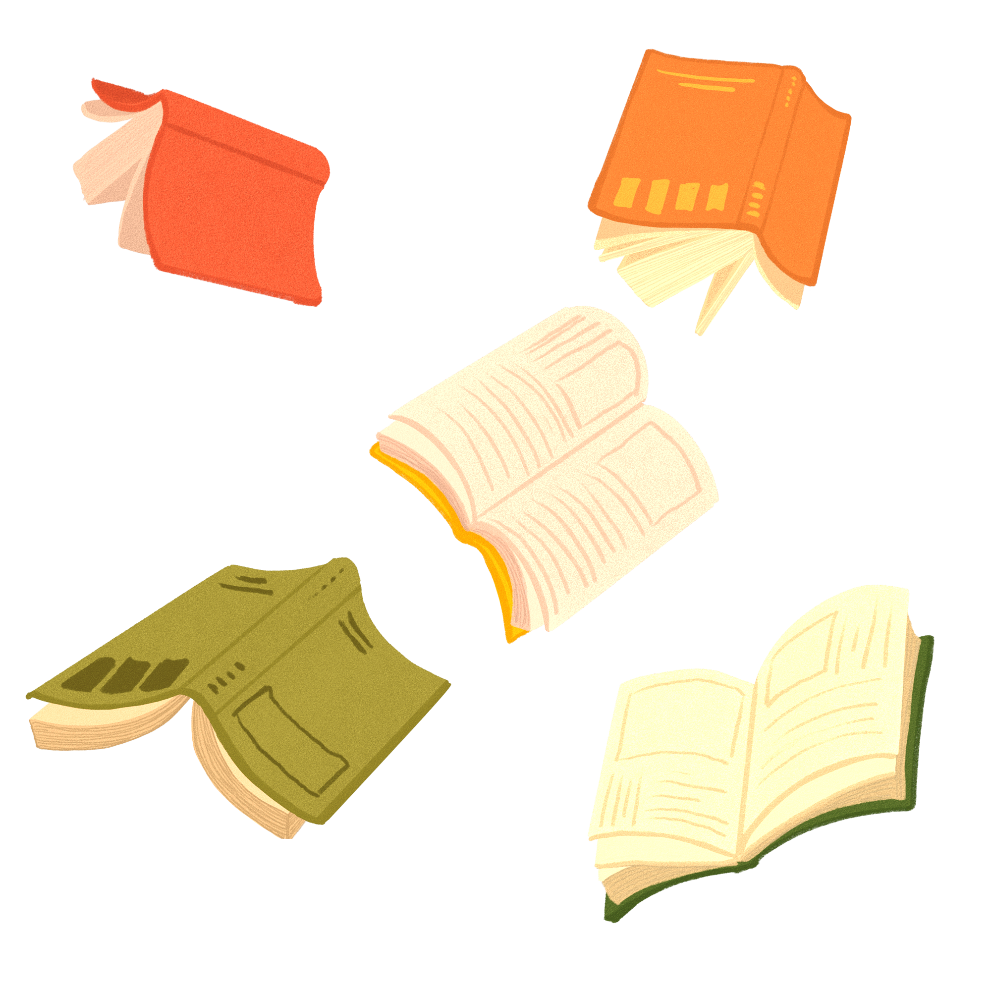 Măng Non
Măng Non
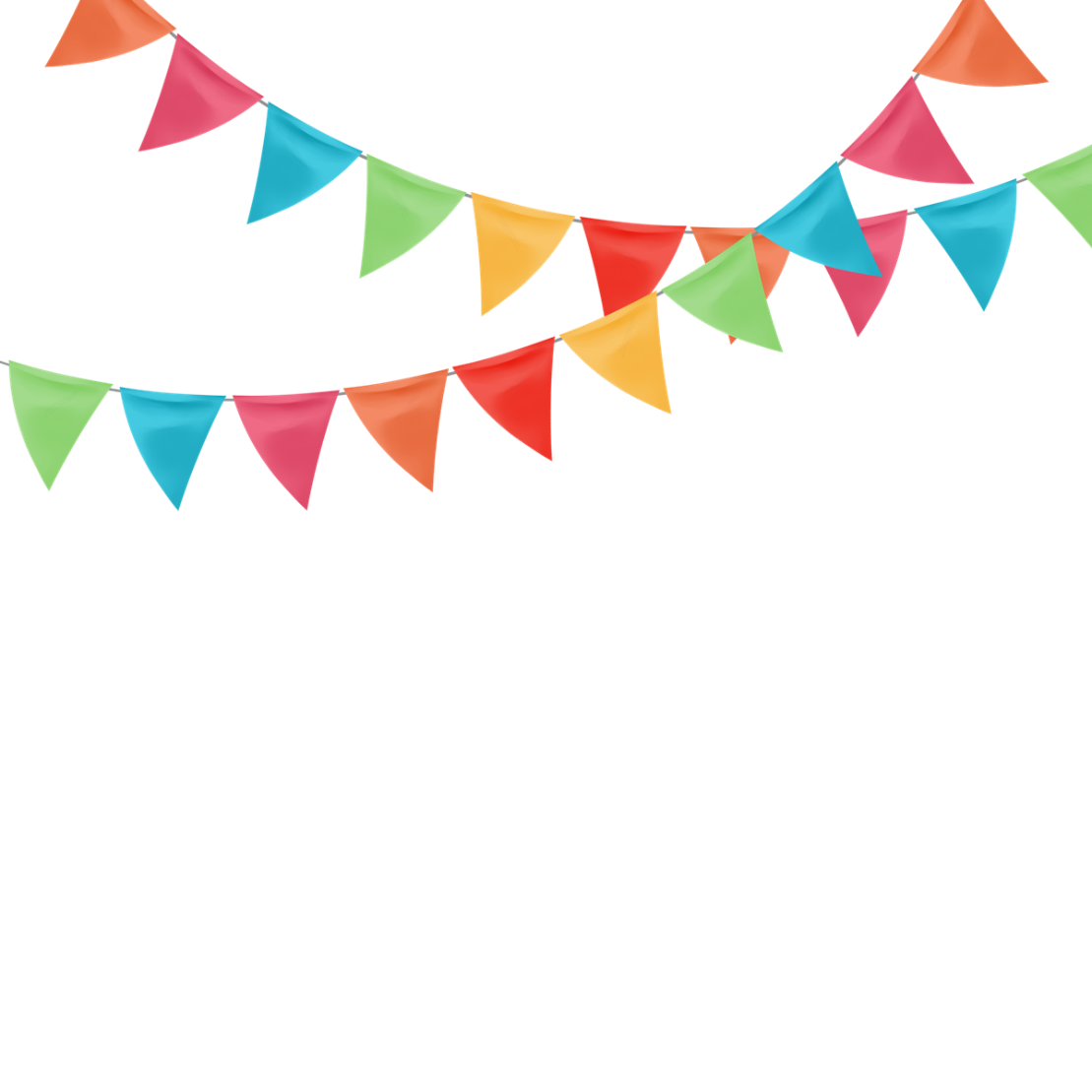 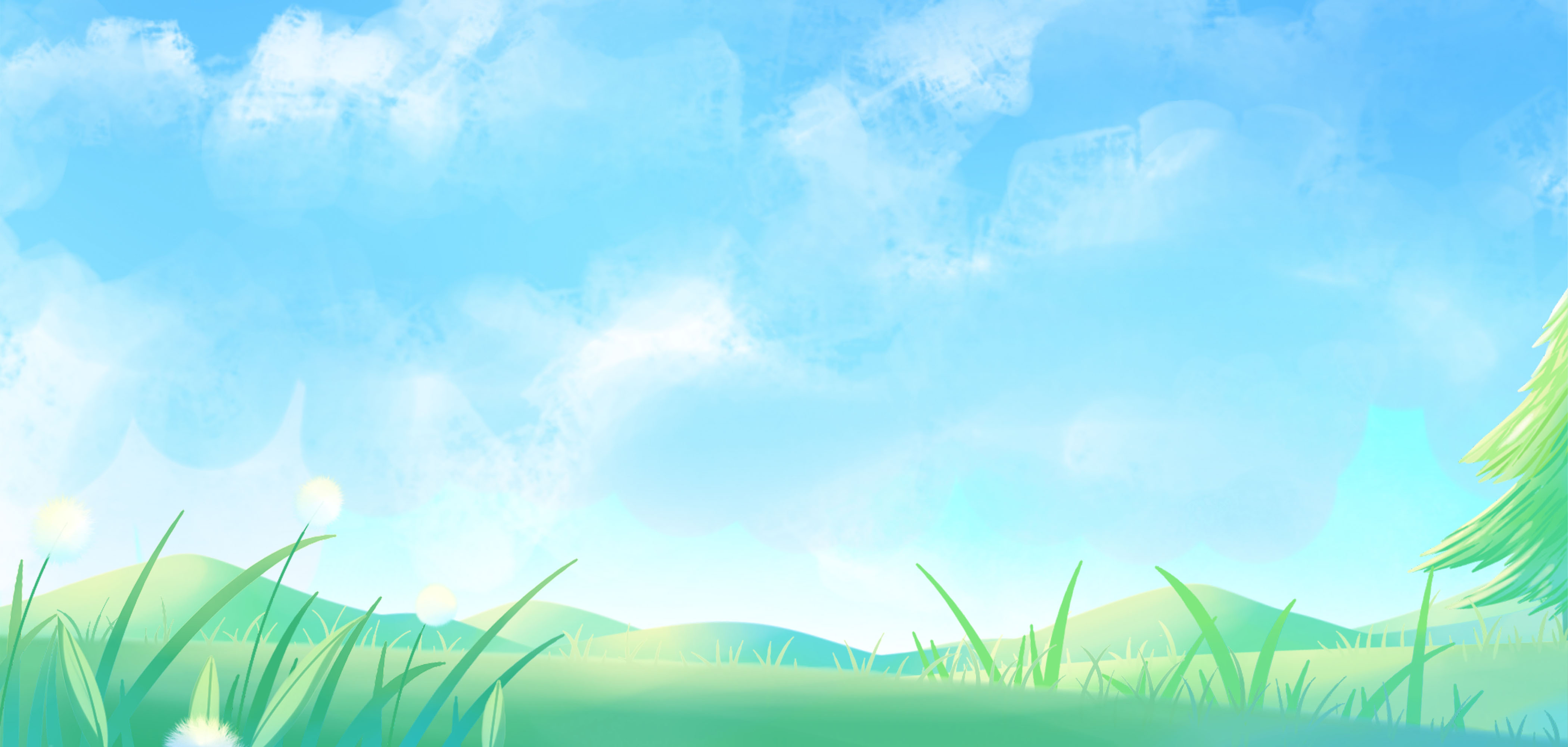 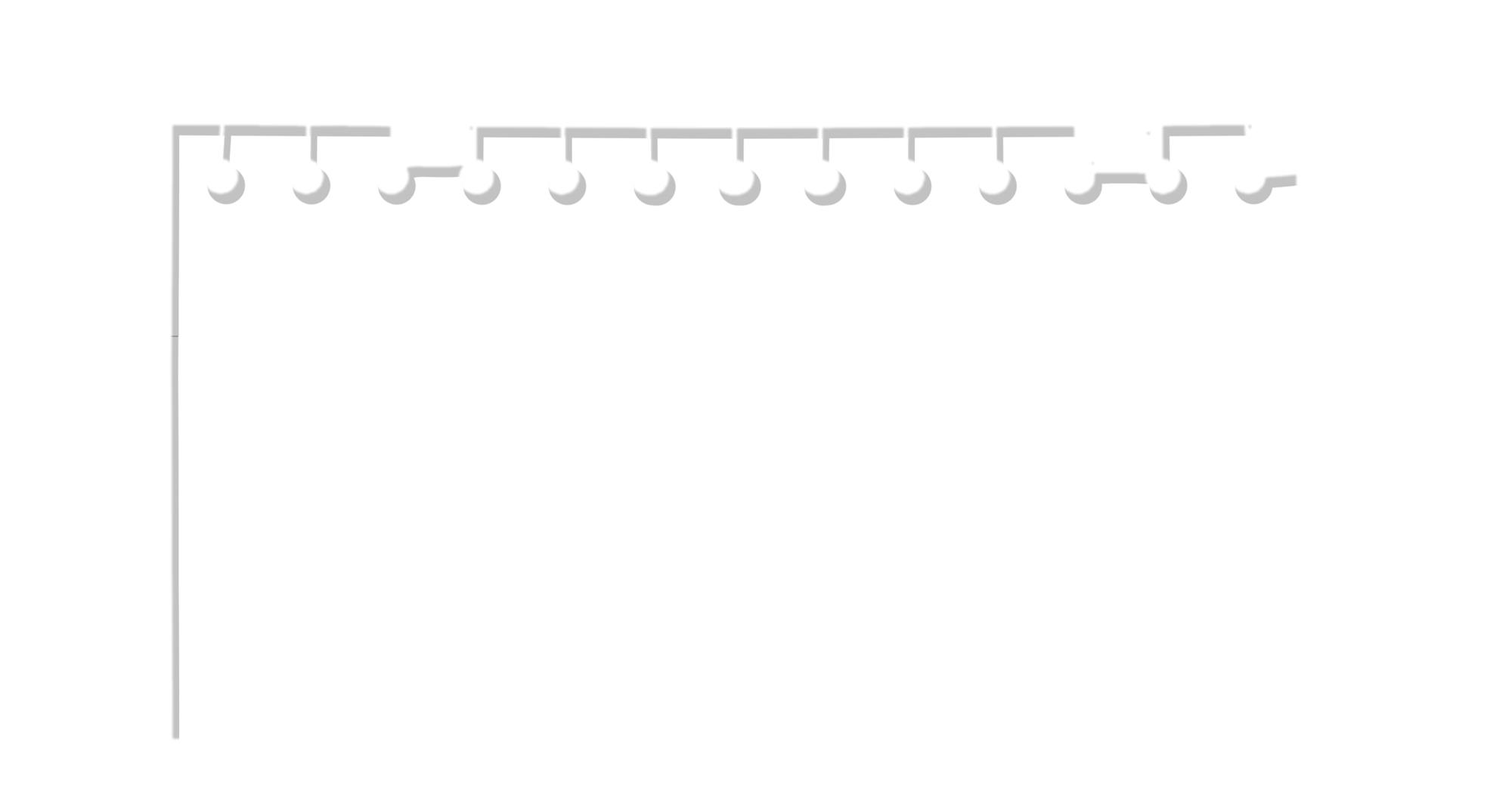 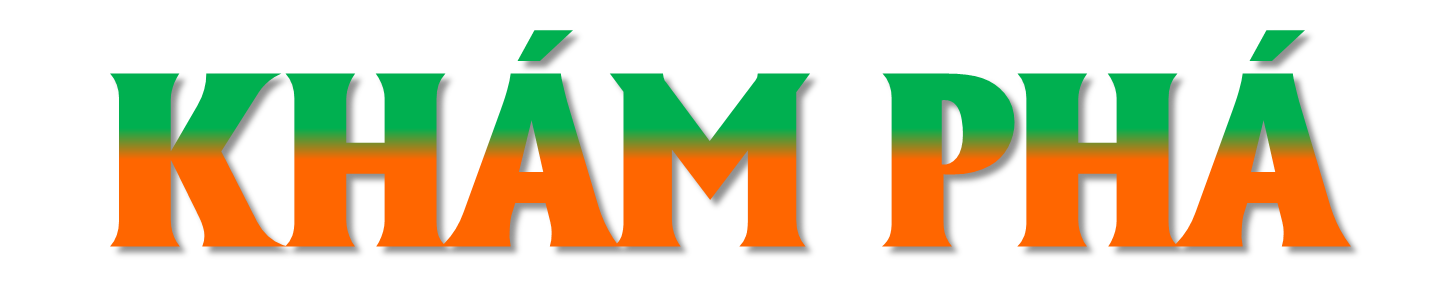 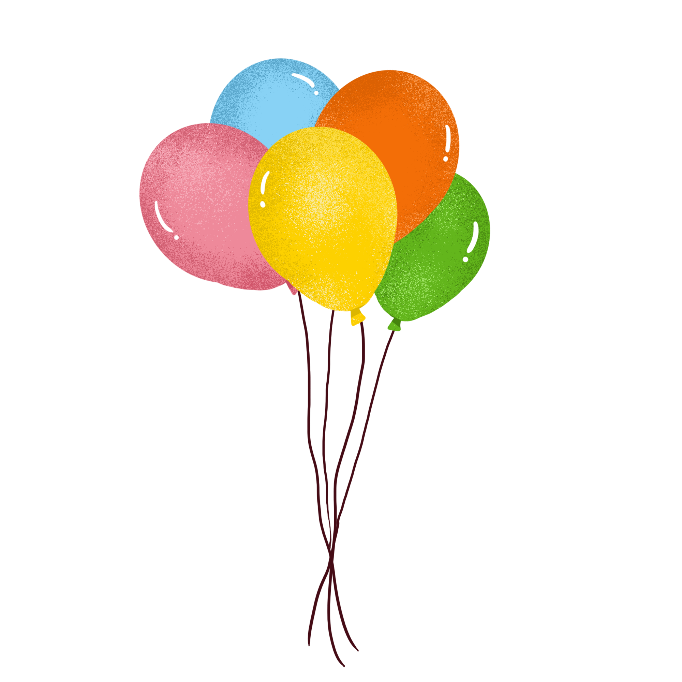 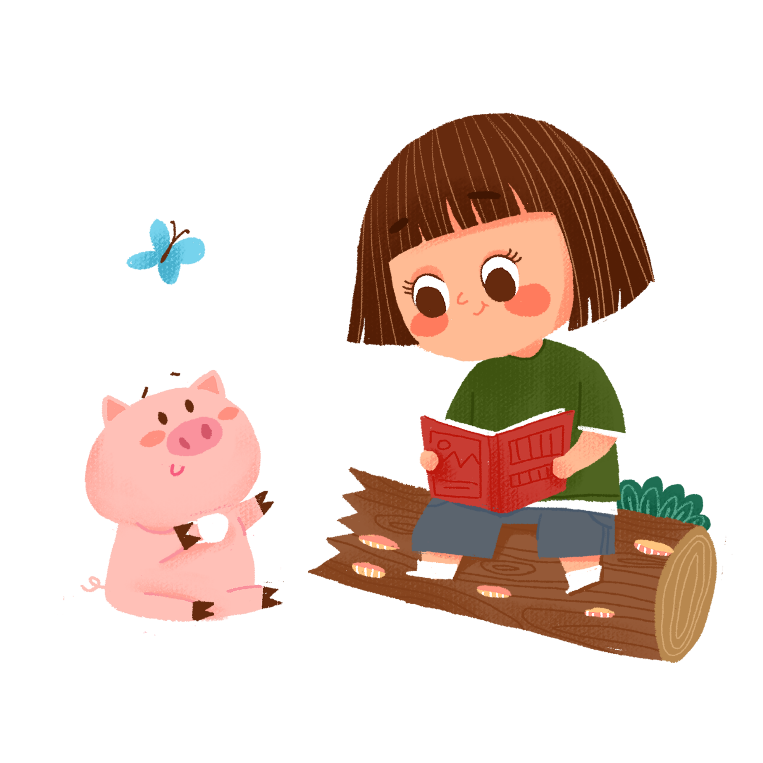 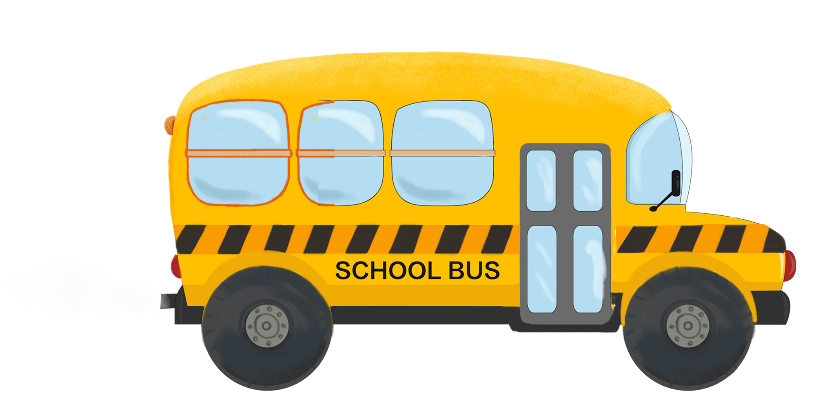 Măng Non
Măng Non
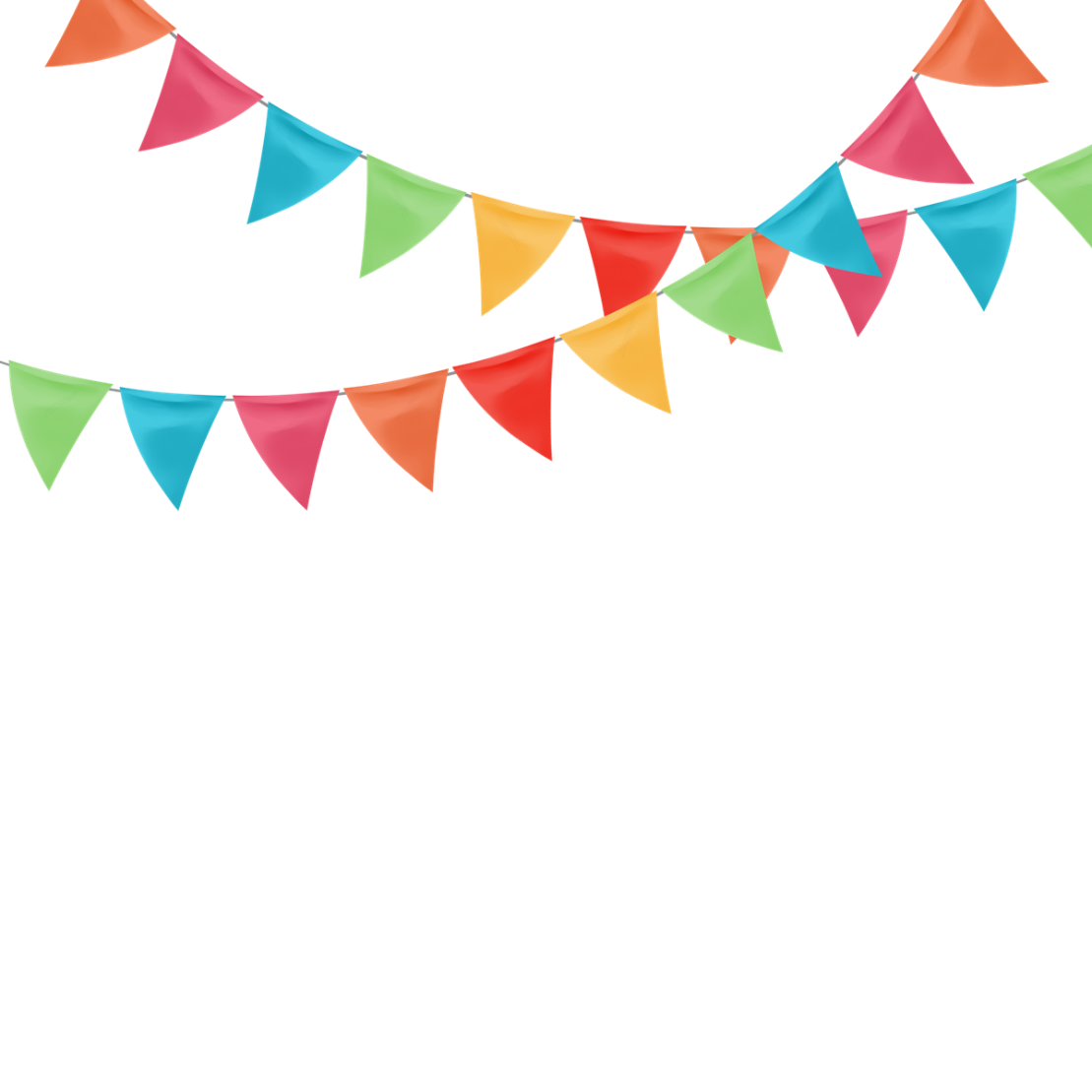 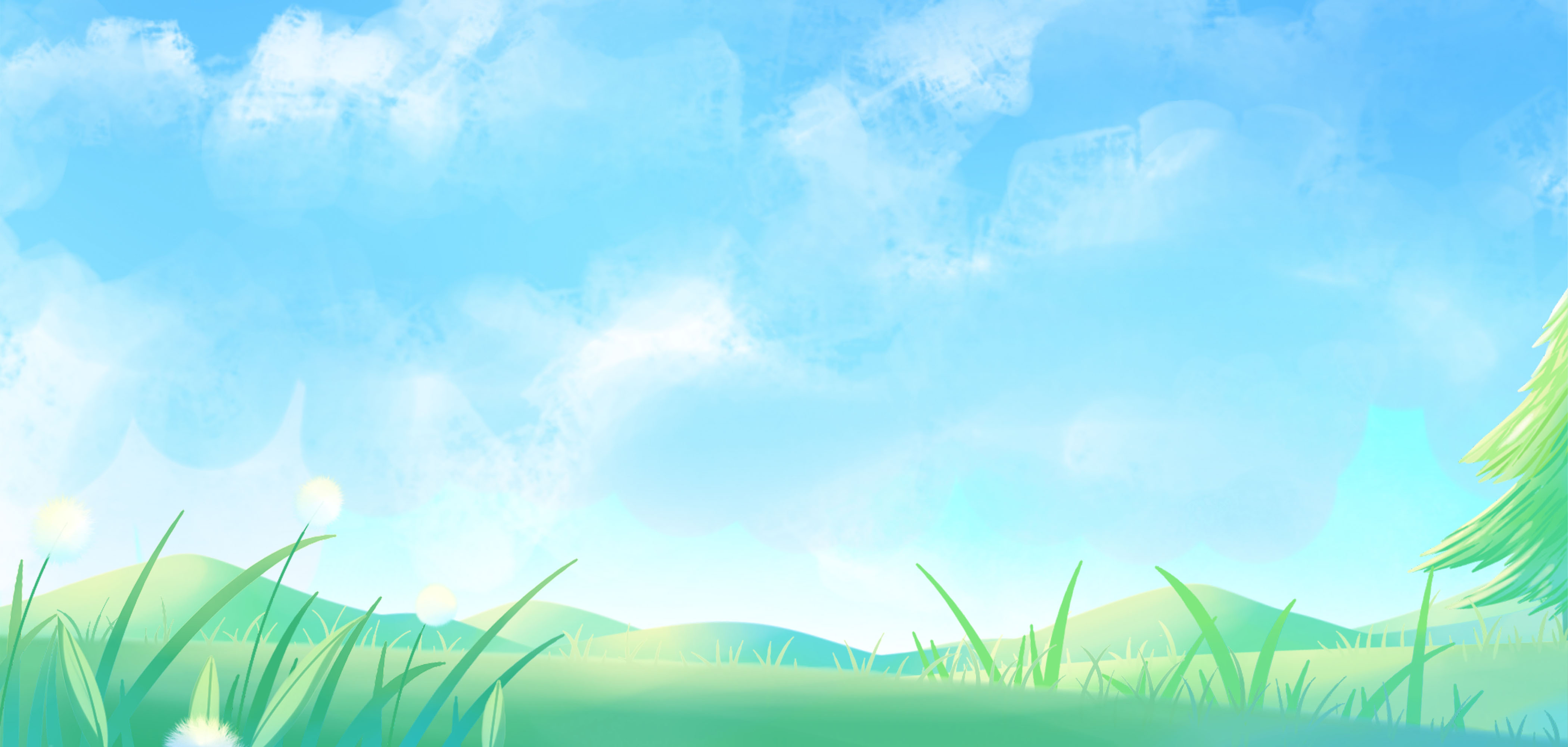 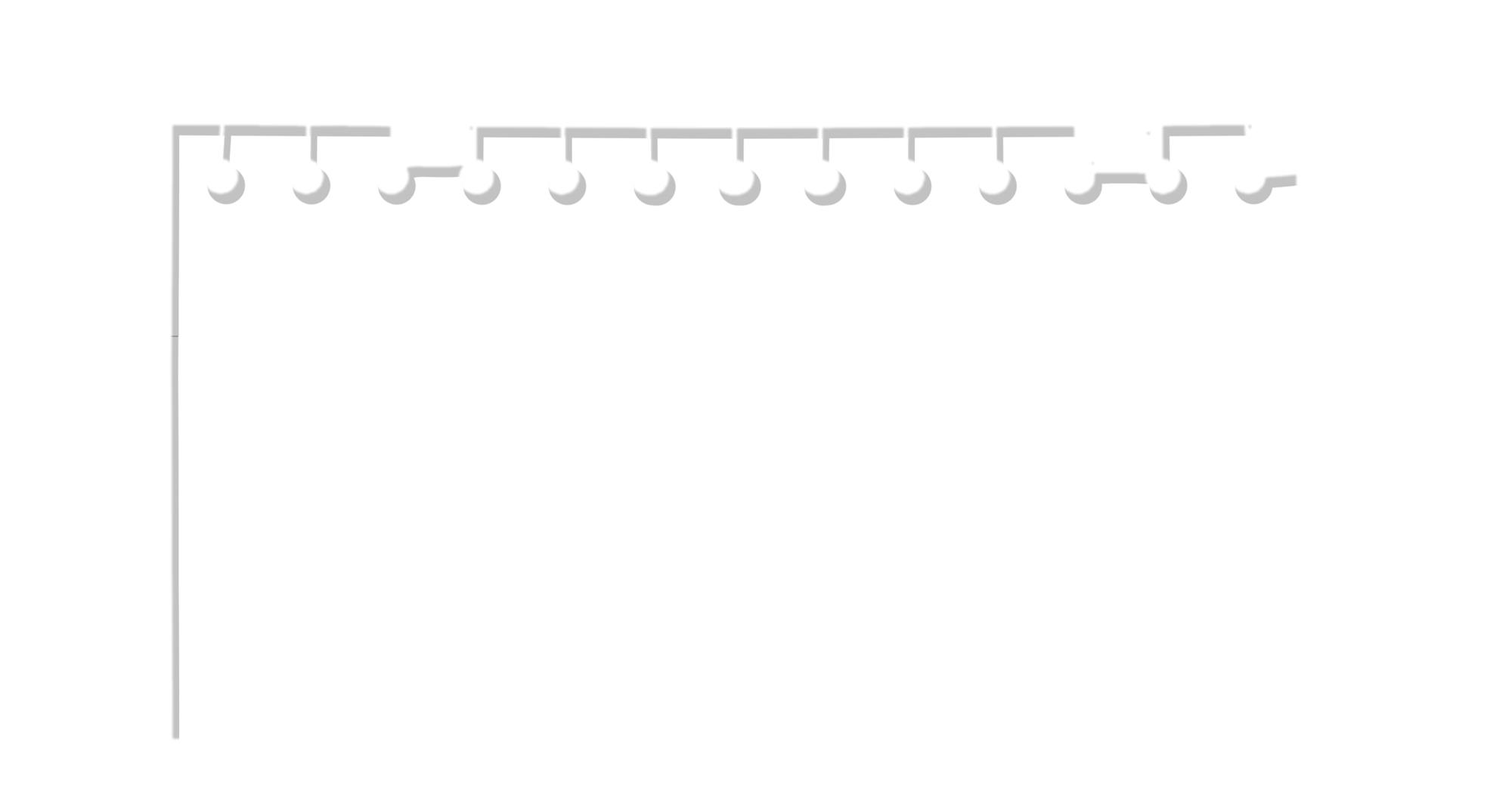 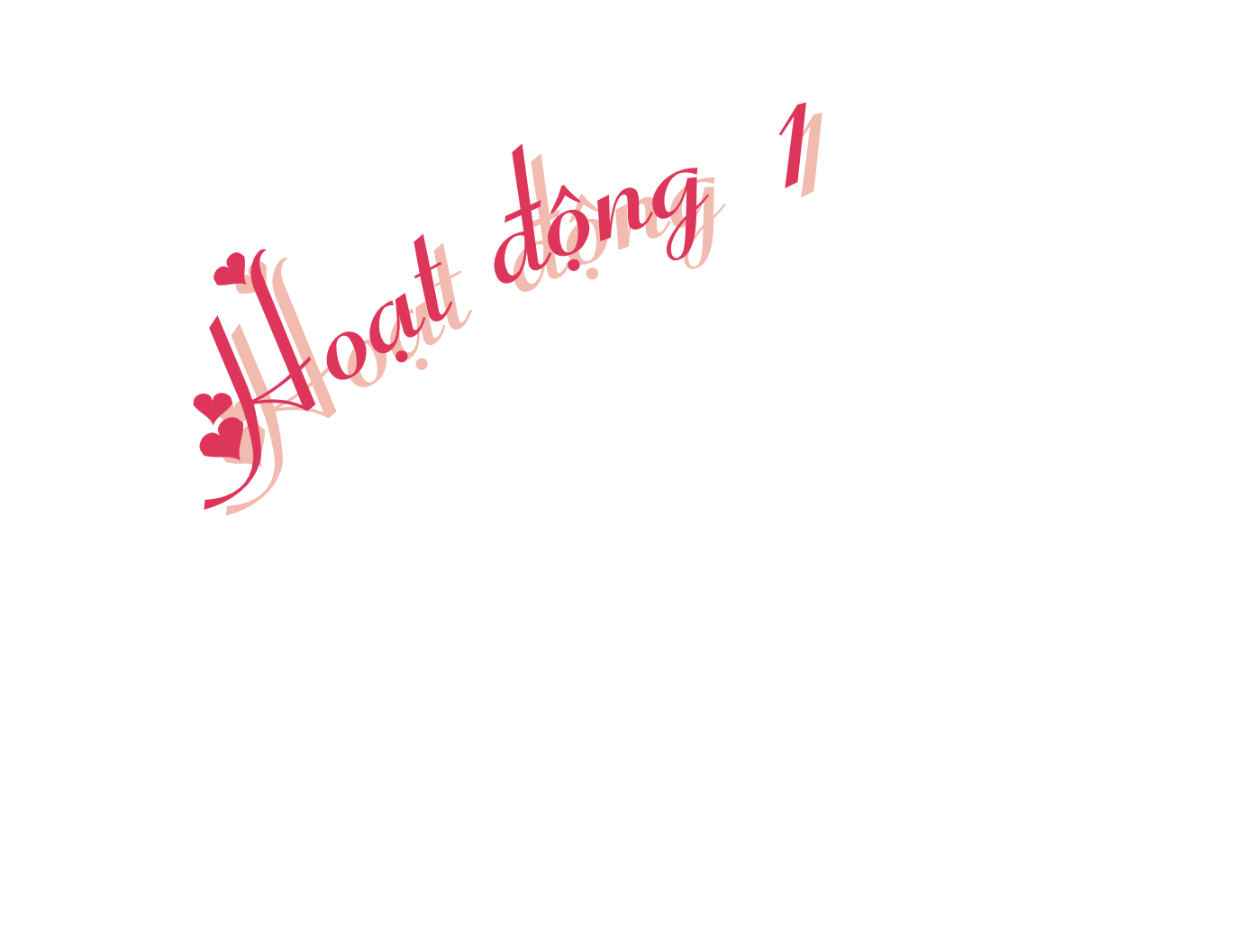 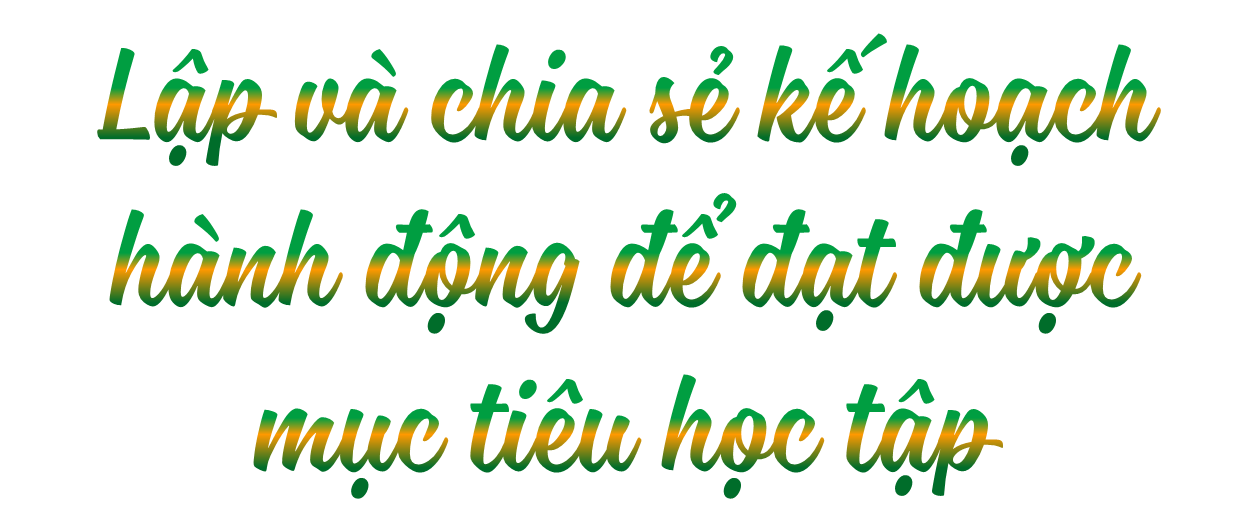 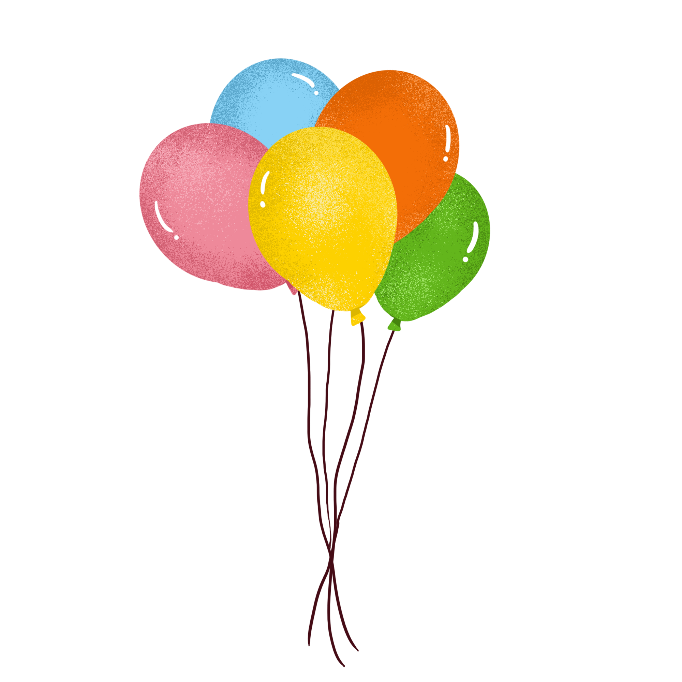 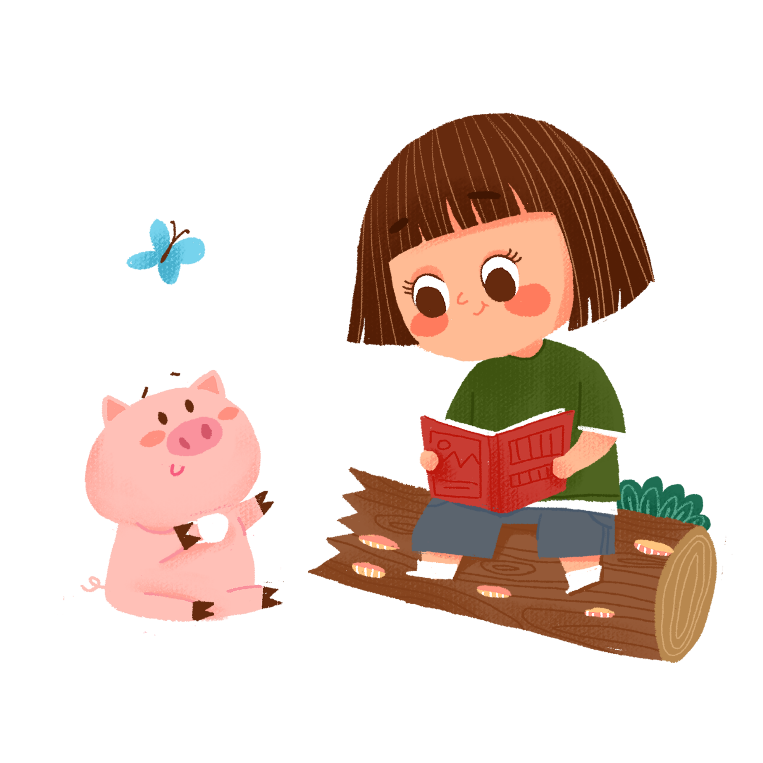 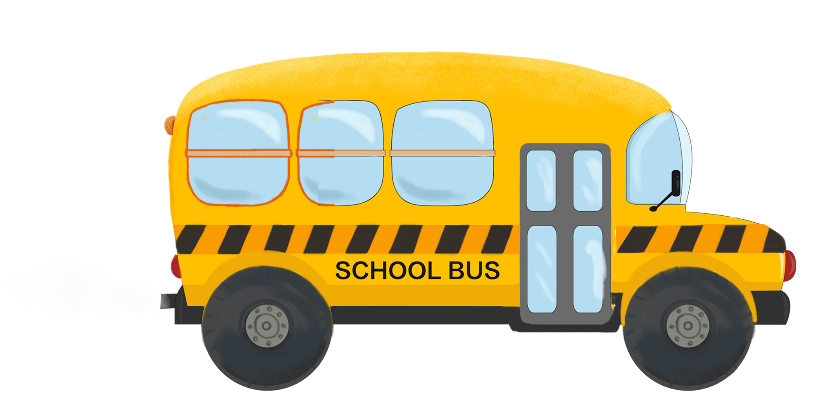 Măng Non
- Em hãy viết lên tấm bìa một mục tiêu học tập của mình với câu hỏi: Em muốn kết quả môn học nào tốt lên?
- Em hãy nêu hai mục tiêu: ngắn hạn và dài hạn đối với môn học đó.
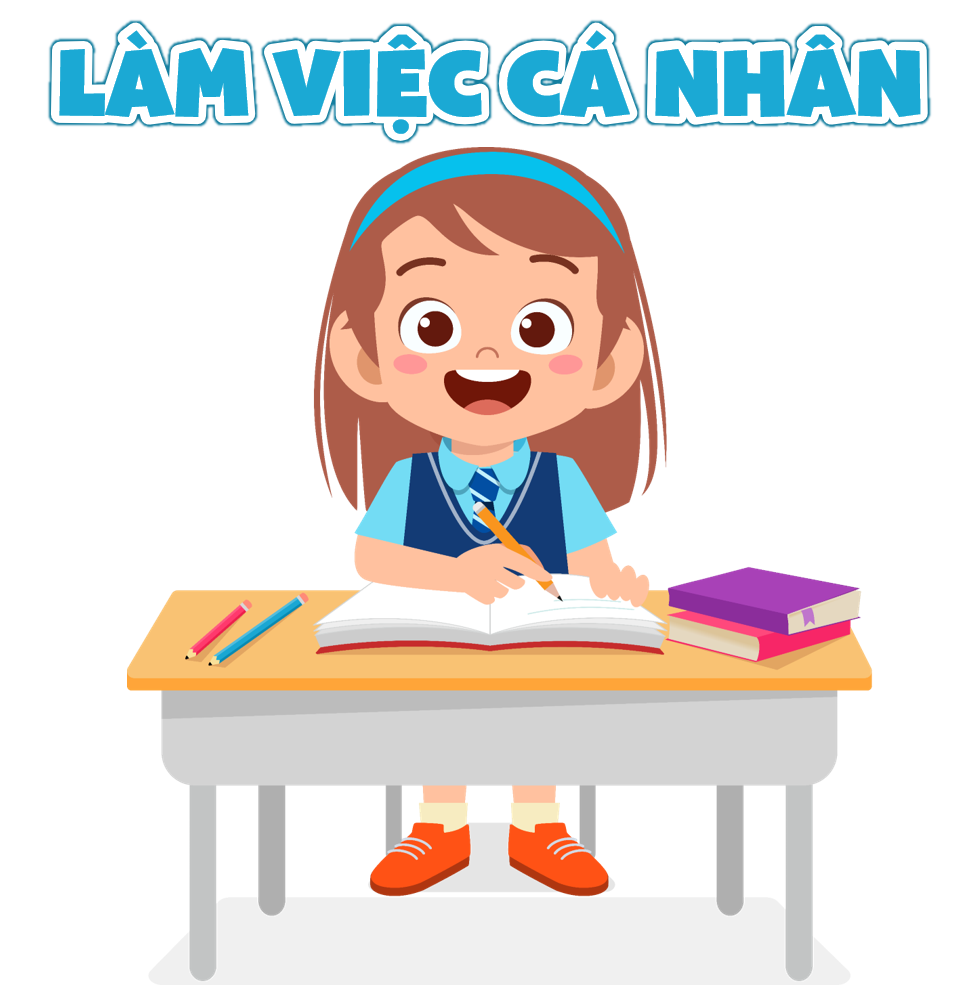 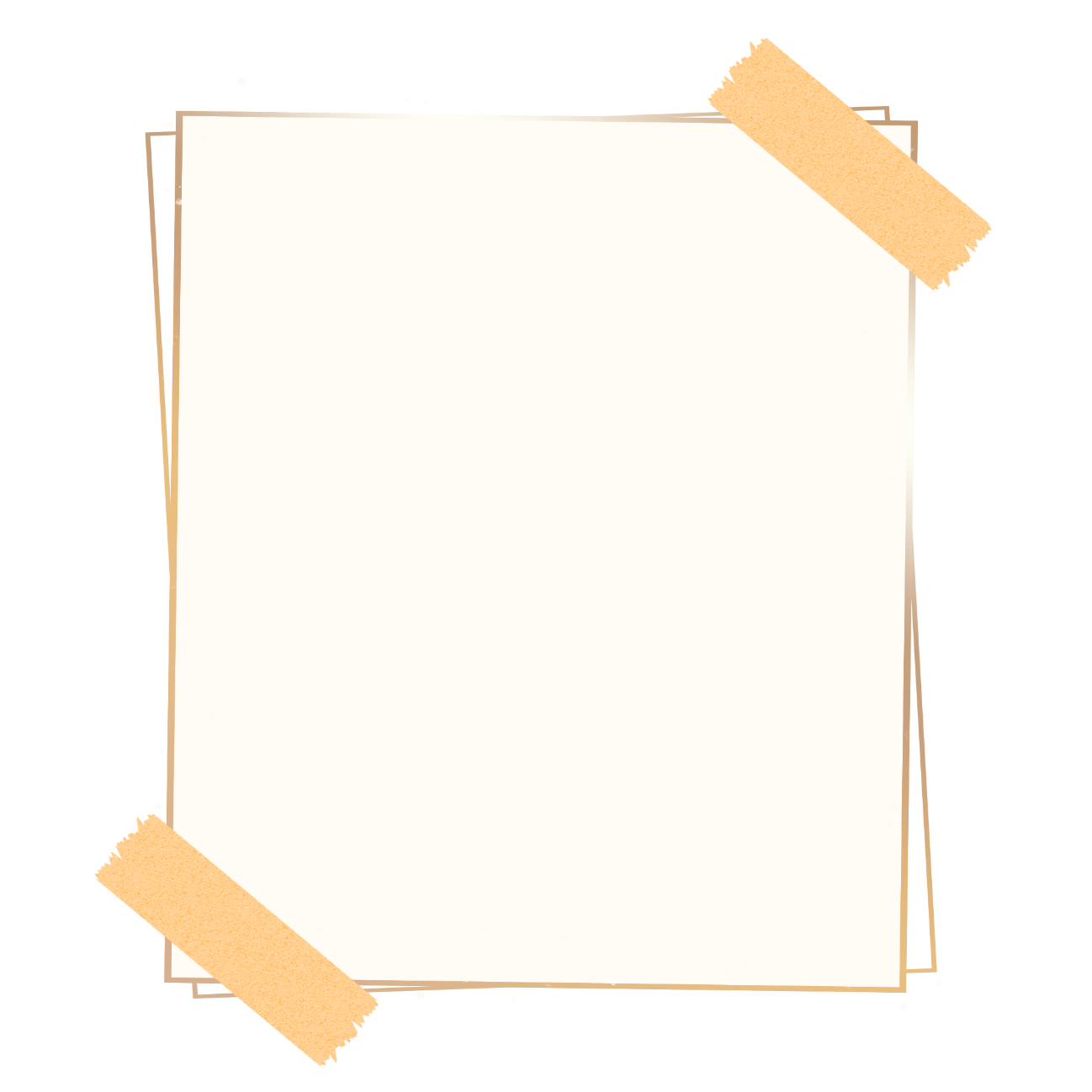 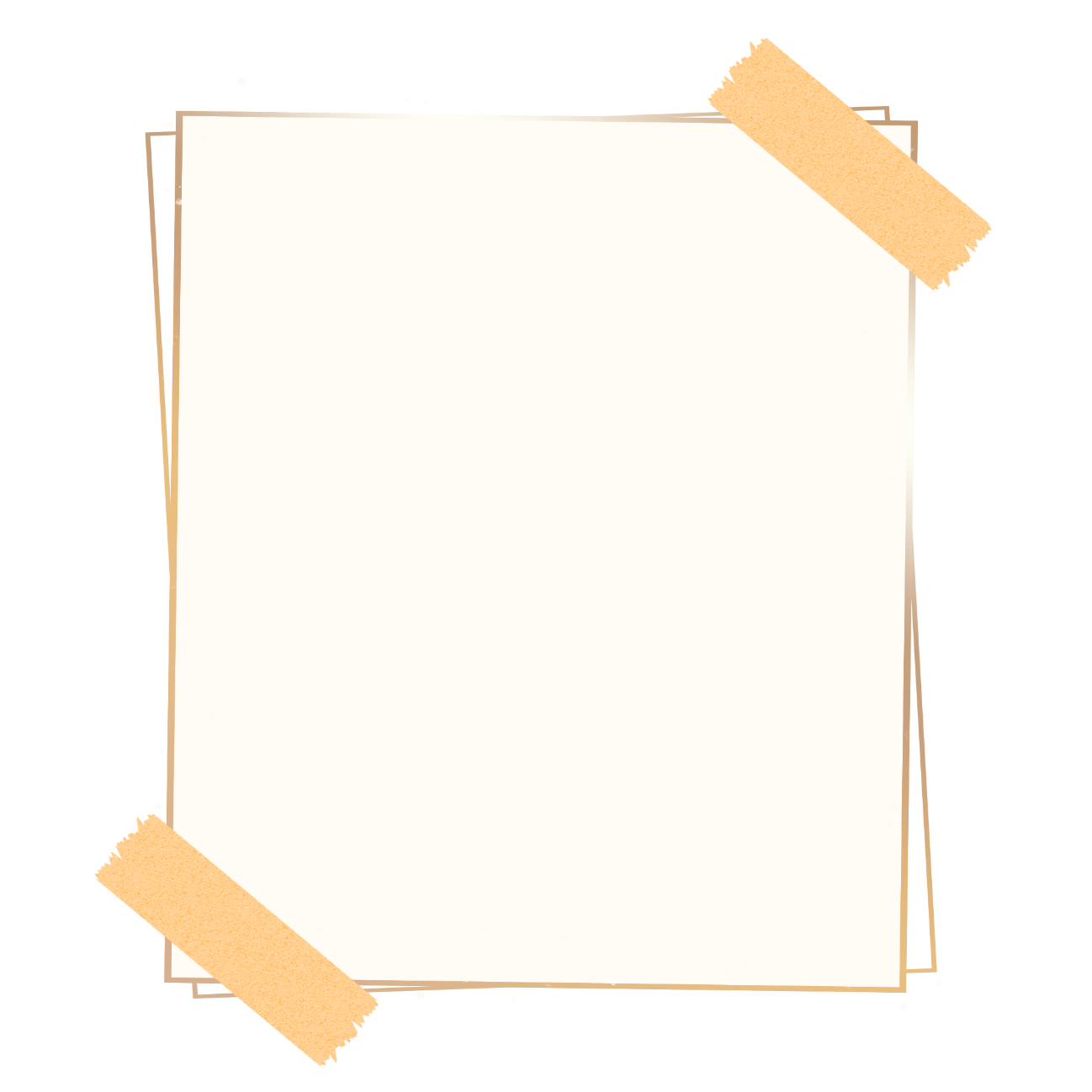 Mục tiêu ngắn hạn
Mục tiêu dài hạn
- Cải thiện kĩ năng viết văn kể chuyện.
- Học được 20 từ vựng một ngày.
- Dành được điểm cao trong bài kiểm tra cuối học kì 1.
- Đạt được thành tích cao trong kì thi cuối năm.
Em hãy lập kế hoạch hành động để đạt được mục tiêu theo gợi ý sau:
+ Kiến thức em cần bổ sung.
+ Kĩ năng em cần rèn luyện.
+ Thời gian và trình tự thực hiện công việc.
Em đưa ra những việc cần làm để đạt được mục tiêu, thời gian và địa điểm thực hiện các công việc theo mẫu sau:
KẾ HOẠCH HÀNH ĐỘNG
- Họ và tên:……………………………………………………………………………………….
- Mục tiêu học tập: ……………………………………………………………………………
- Thời gian thực hiện: ……………………………………………………………………….
KẾ HOẠCH HÀNH ĐỘNG
- Họ và tên: Trần Minh Ngọc
- Mục tiêu học tập: Học tốt môn Tiếng Việt
- Thời gian thực hiện: 3 tháng
Măng Non
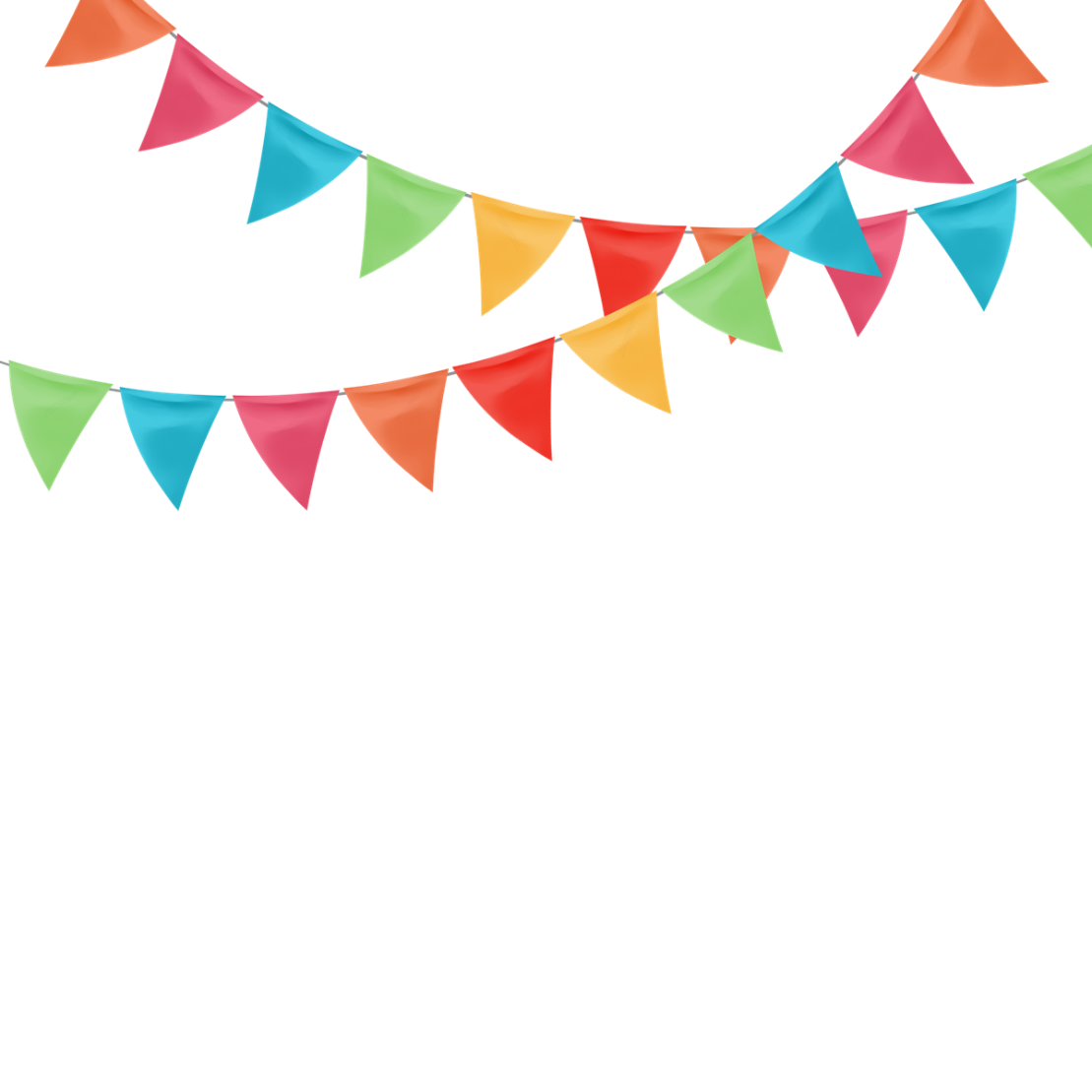 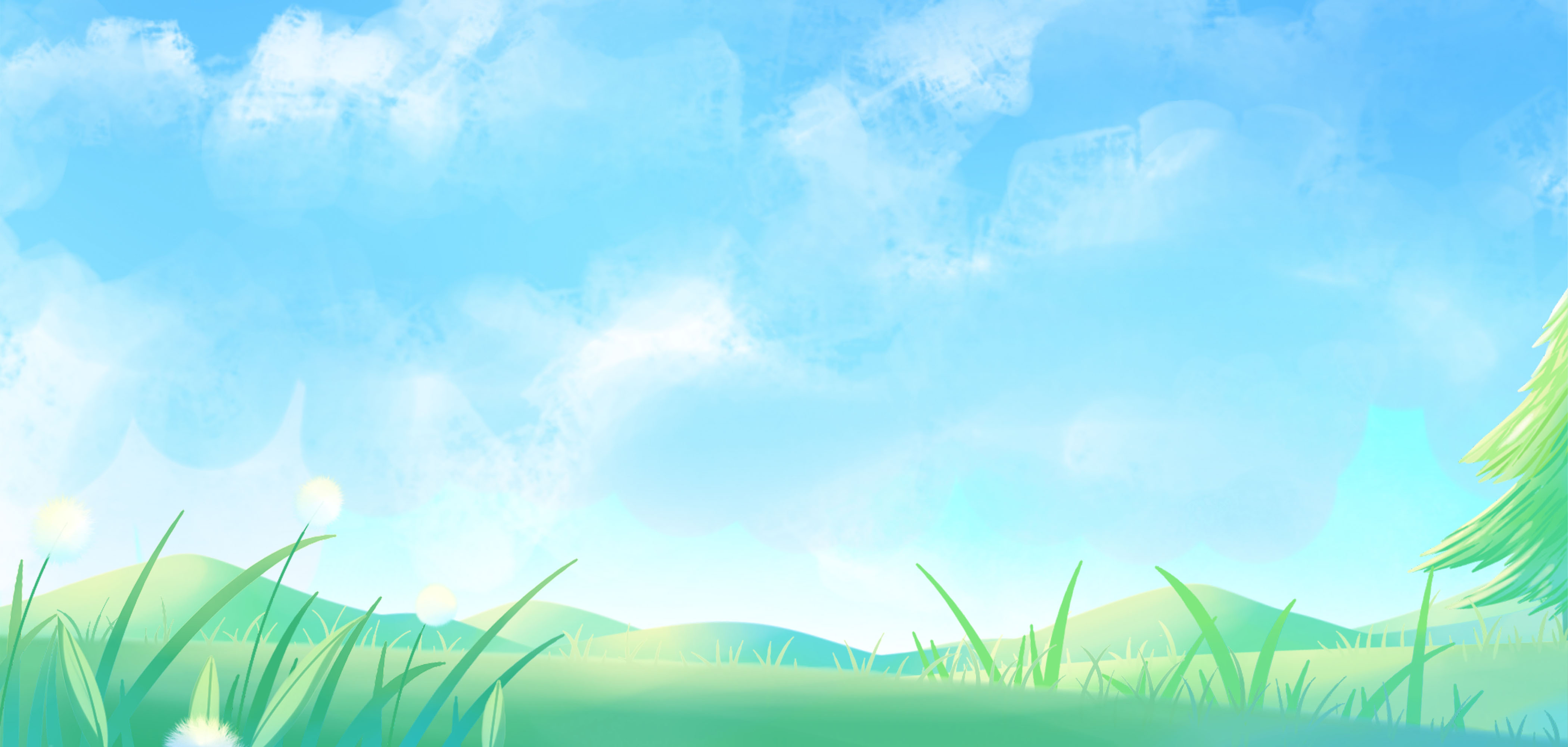 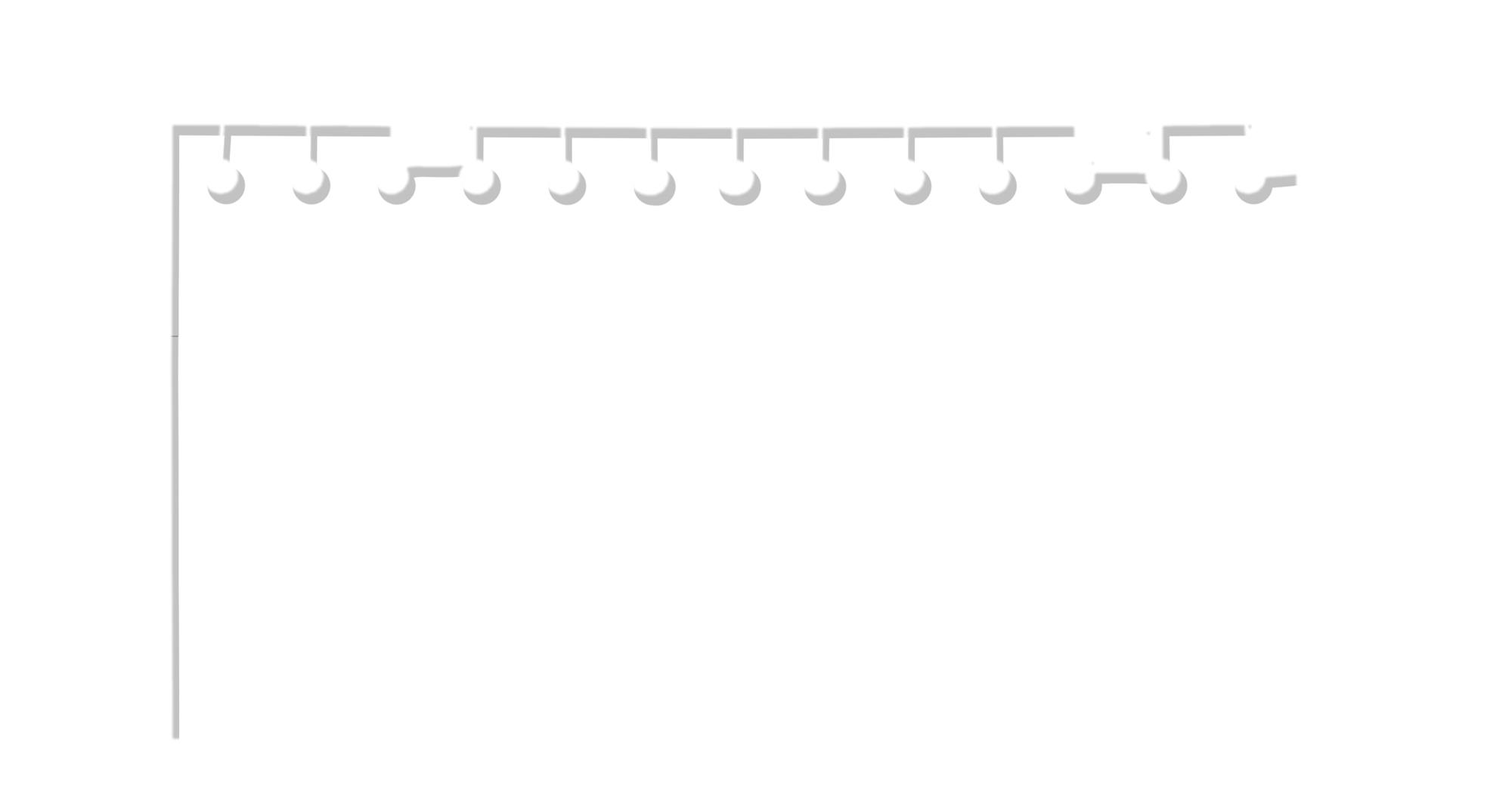 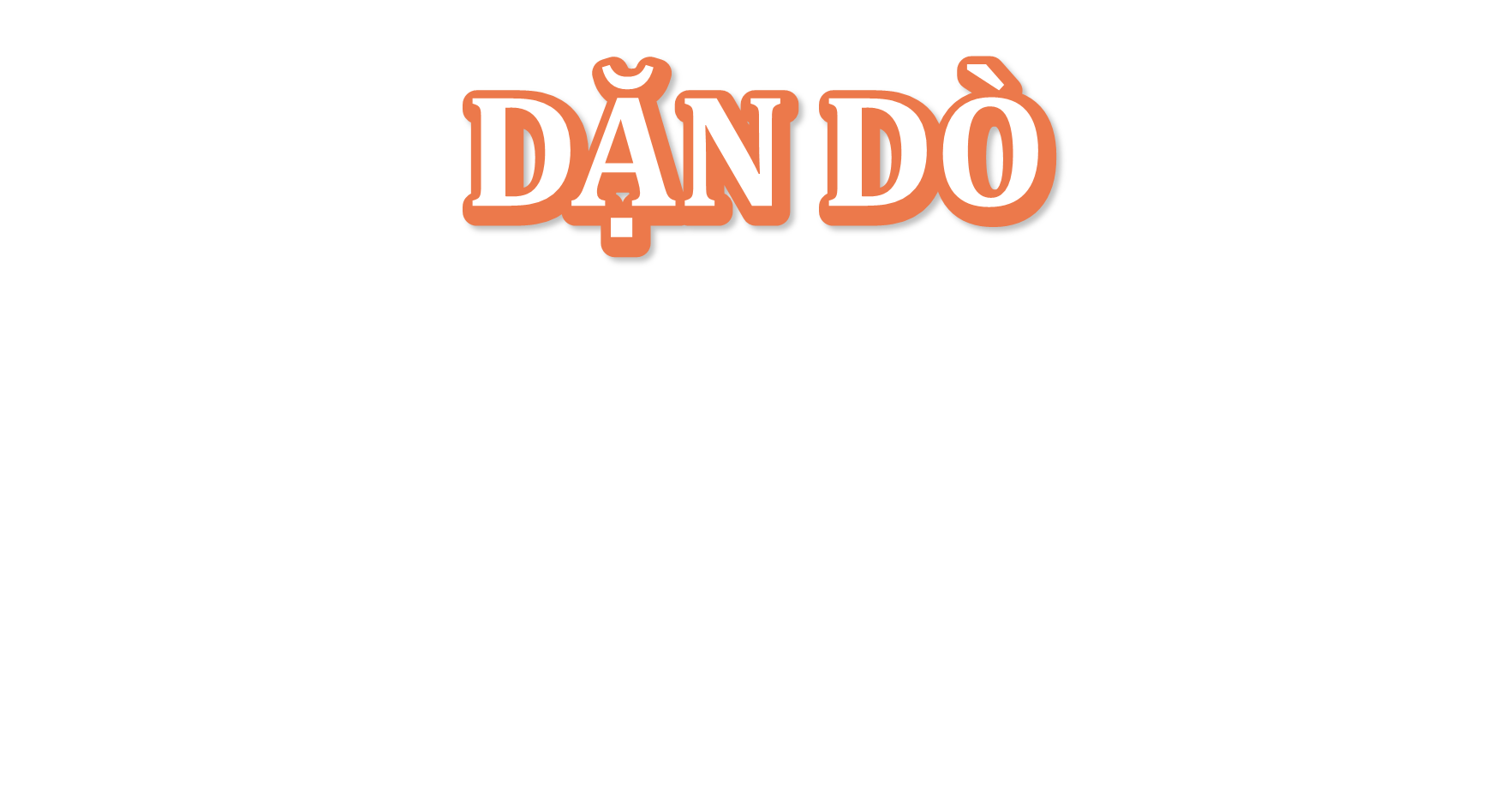 - Tiếp tục hoàn thành kế hoạch hành động để đạt được mục tiêu học tập.
 - Tự giác và tích cực thực hiện các công việc đã đề ra theo trình tự.
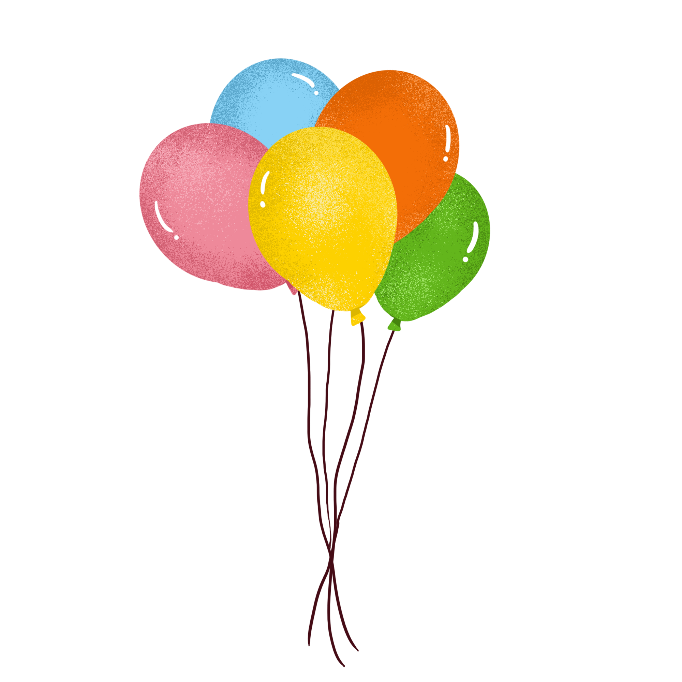 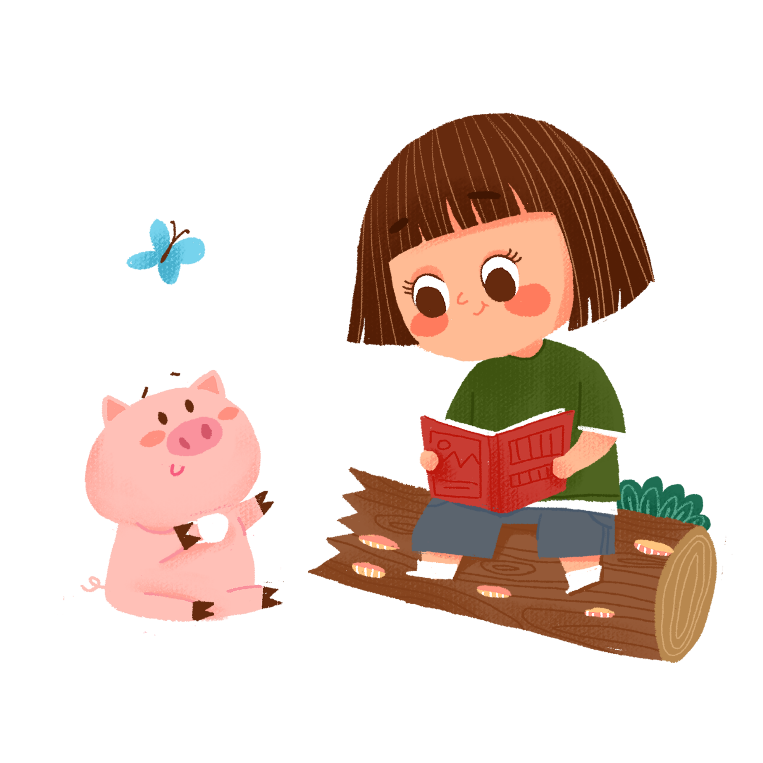 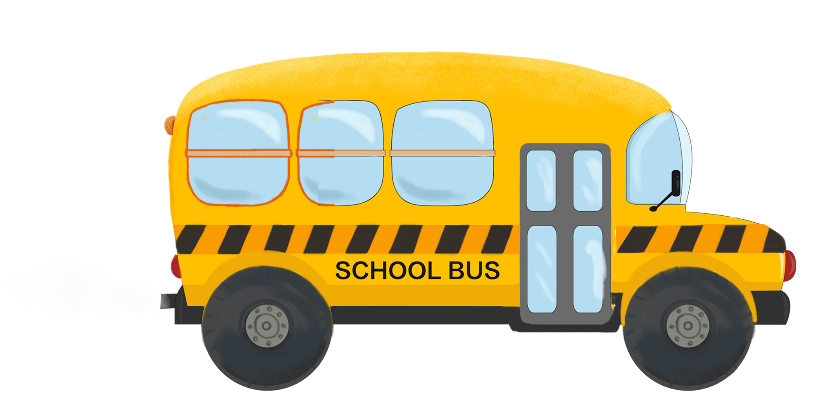 Măng Non
Măng Non
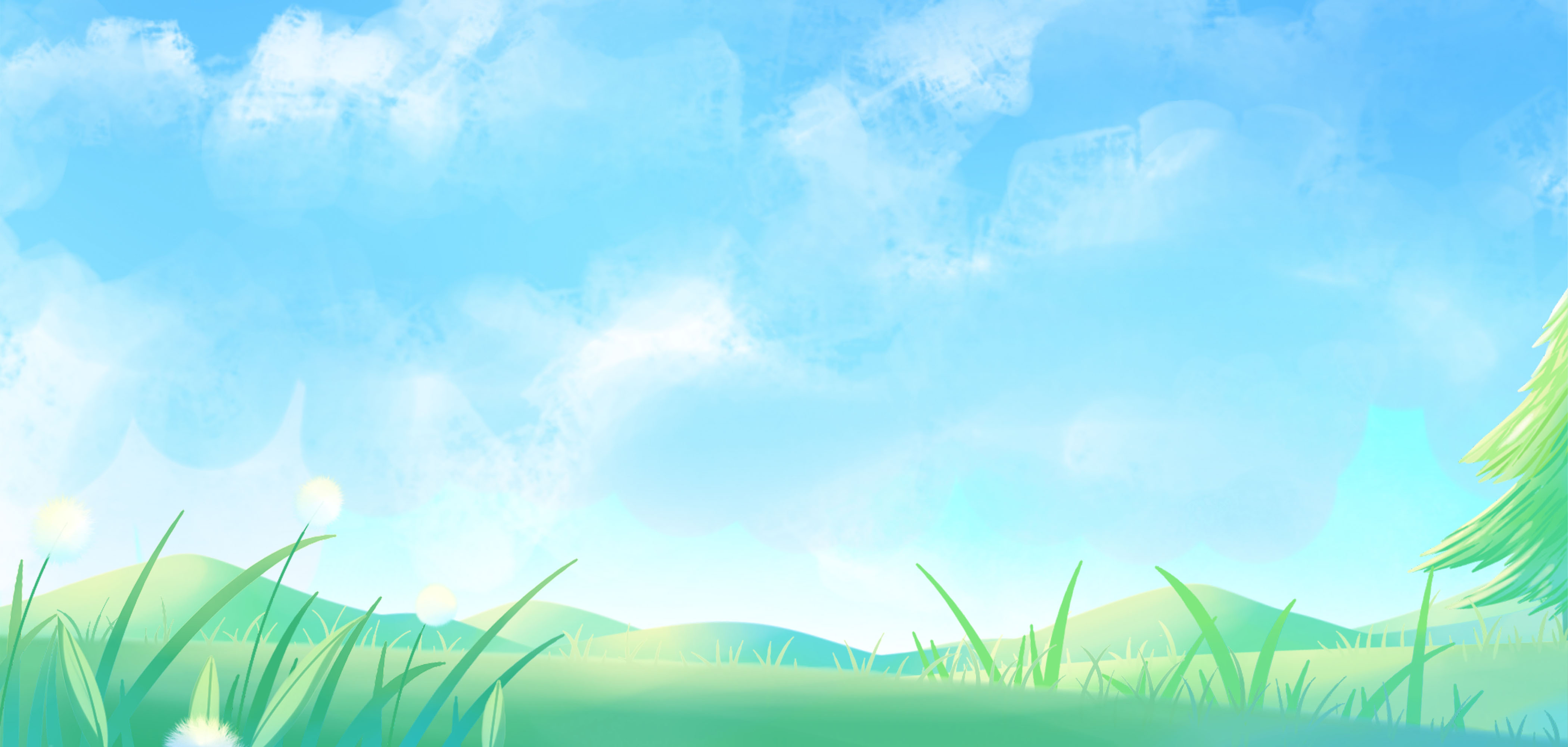 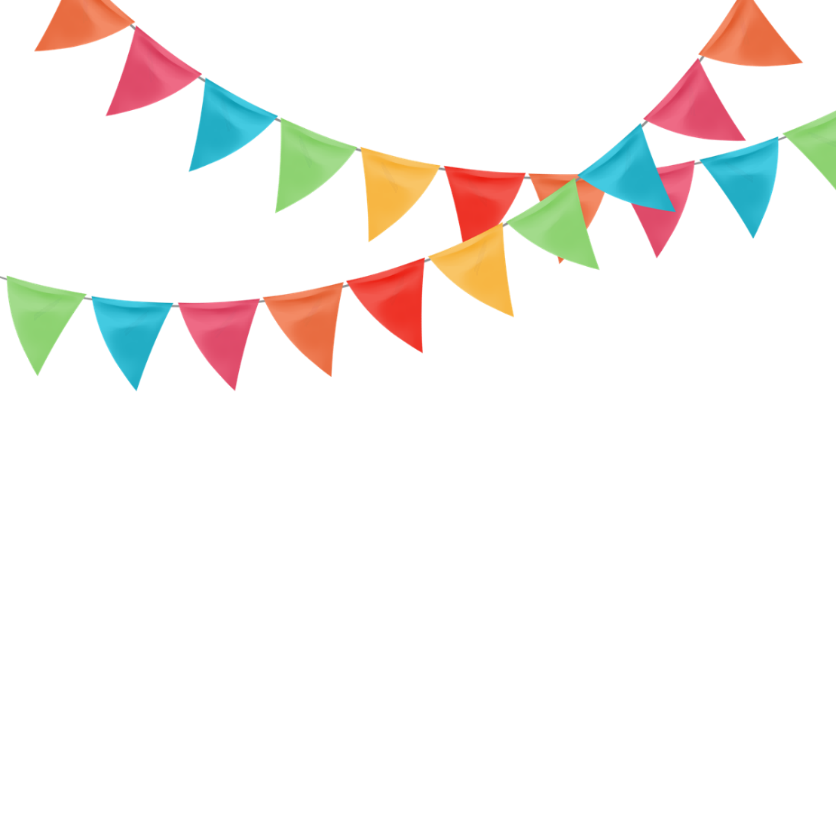 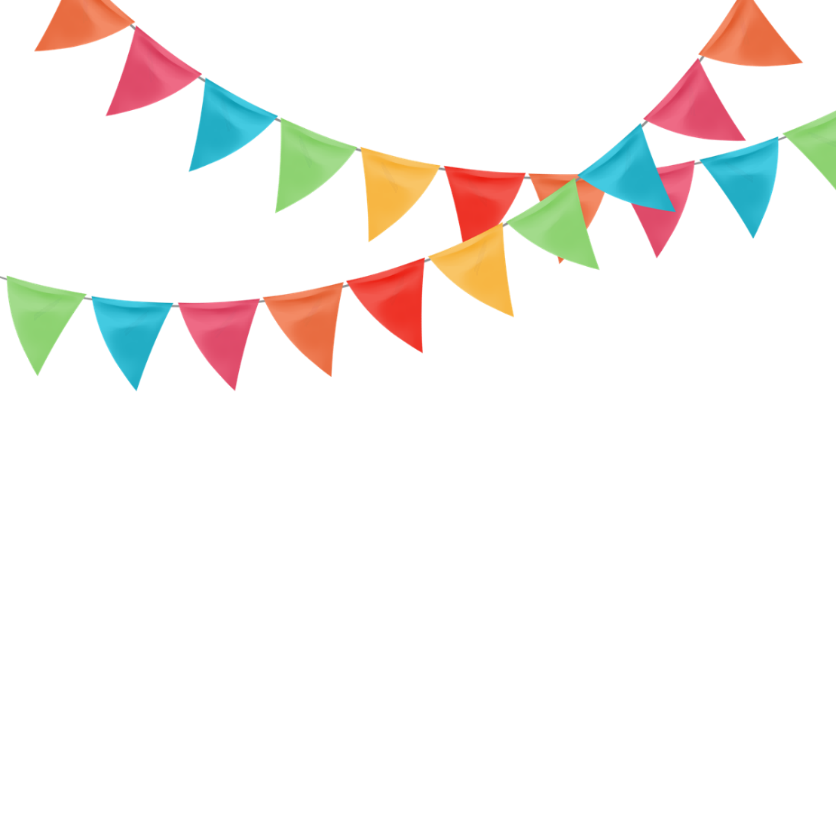 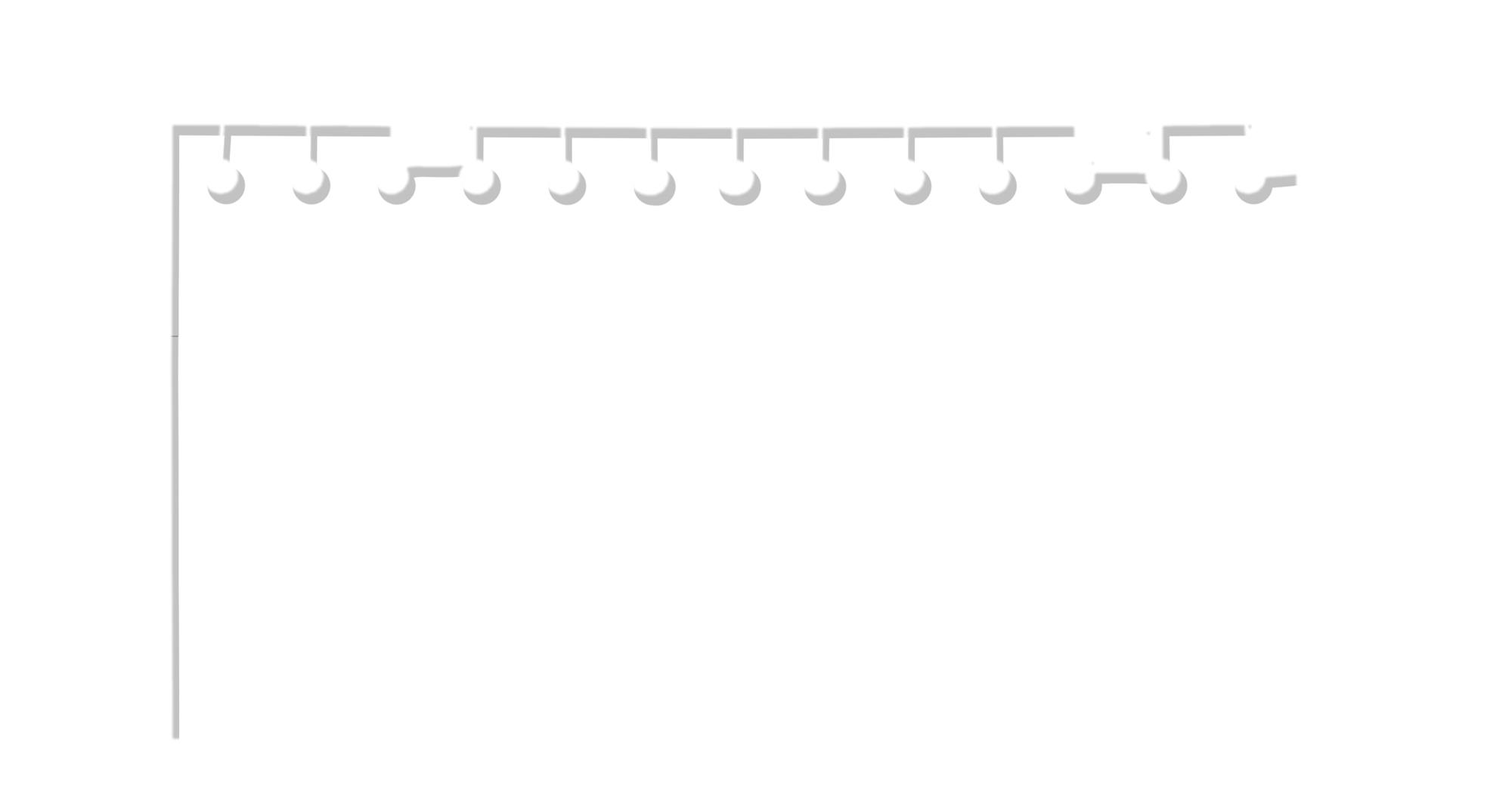 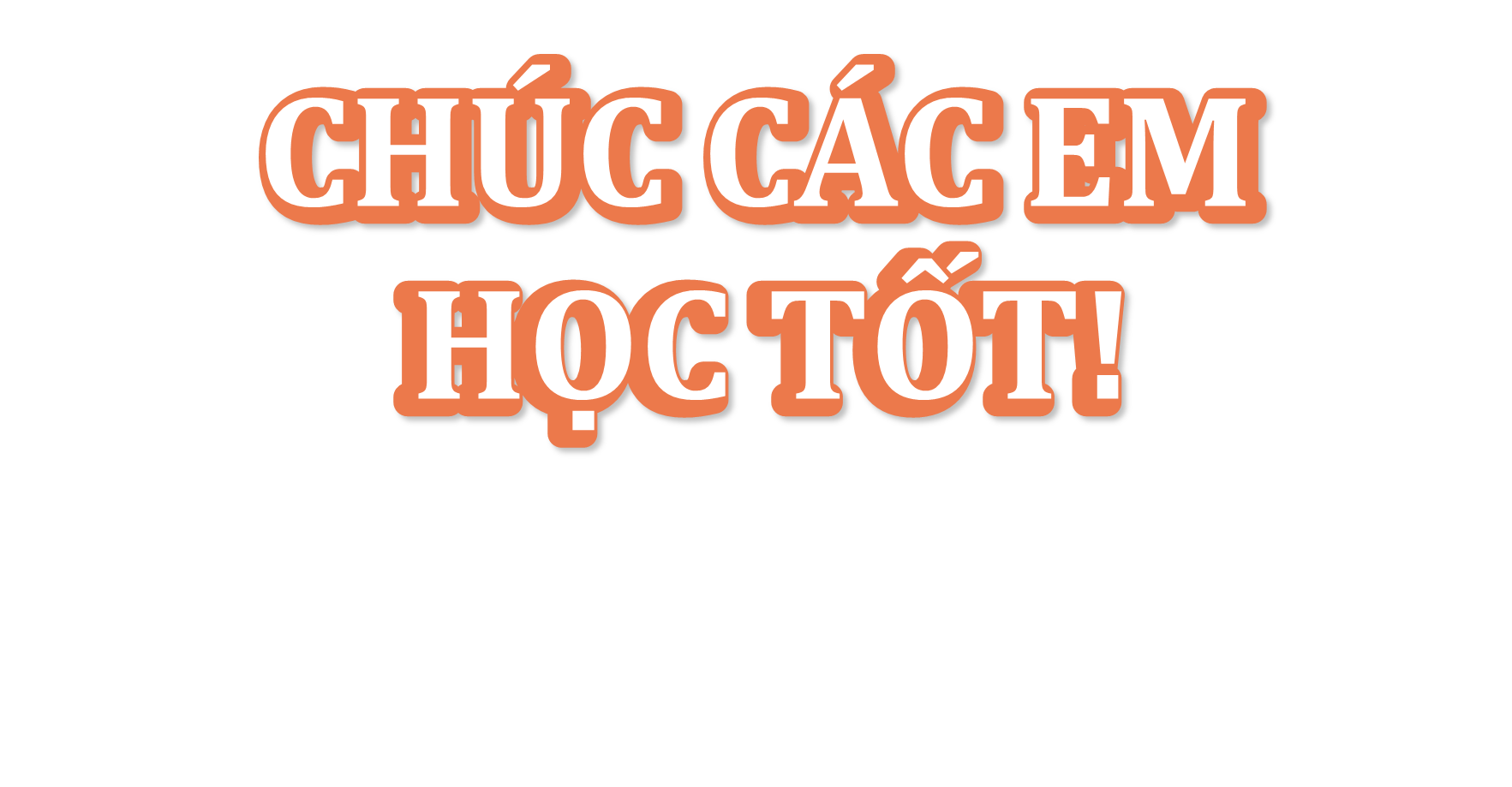 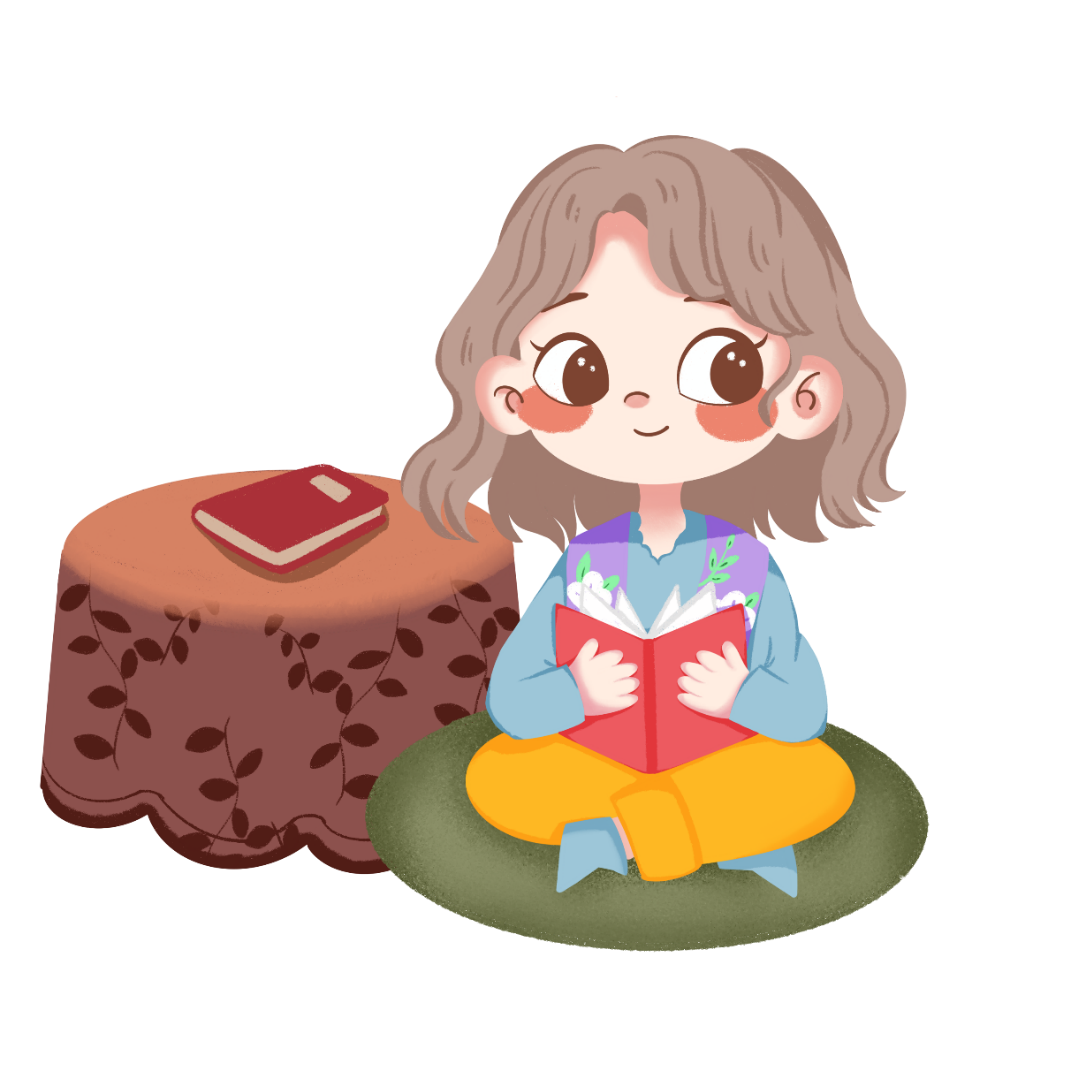 Măng Non